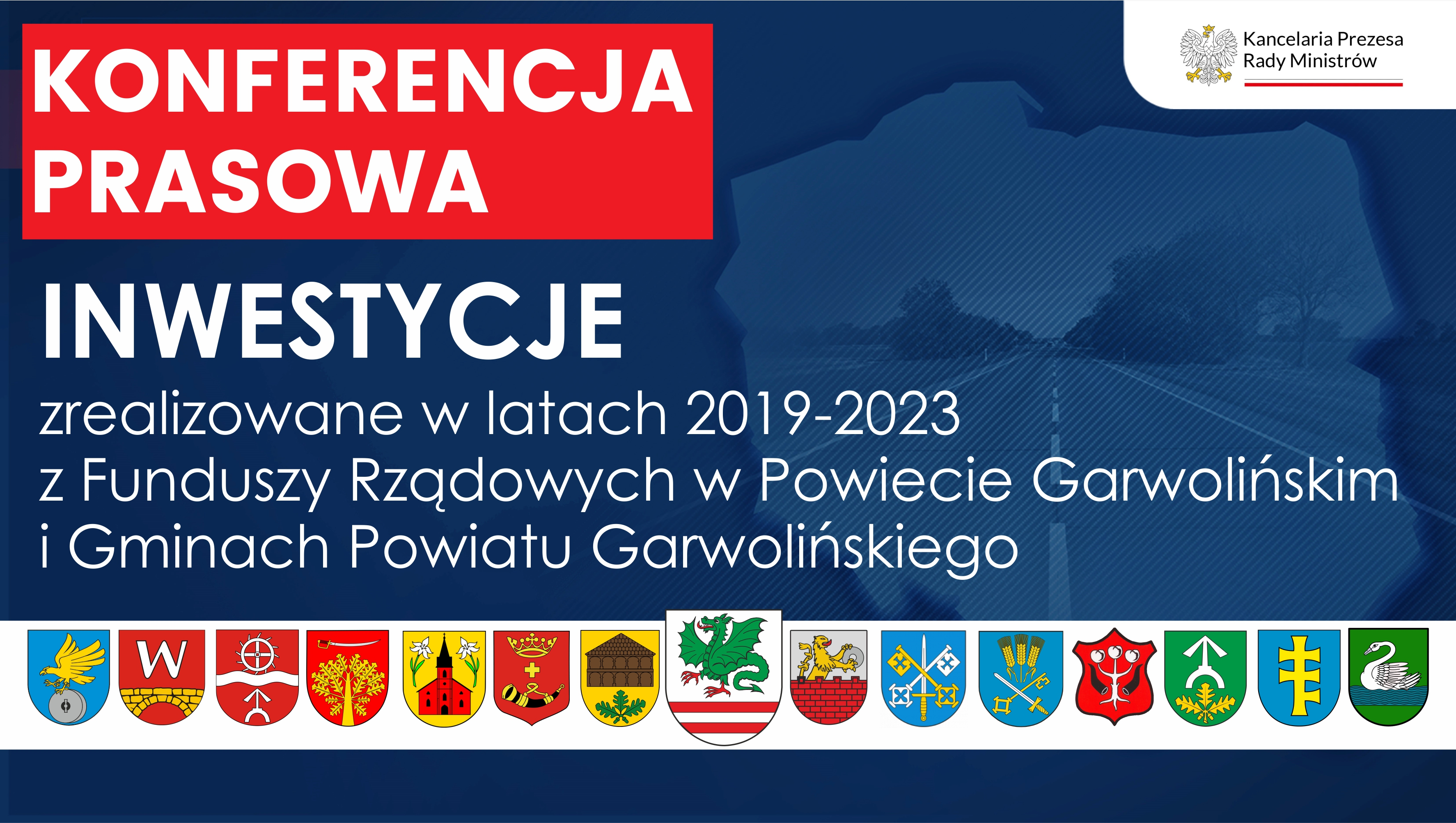 POWIAT GARWOLIŃSKI
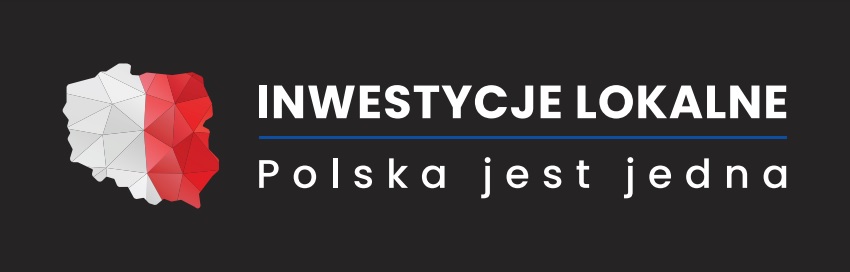 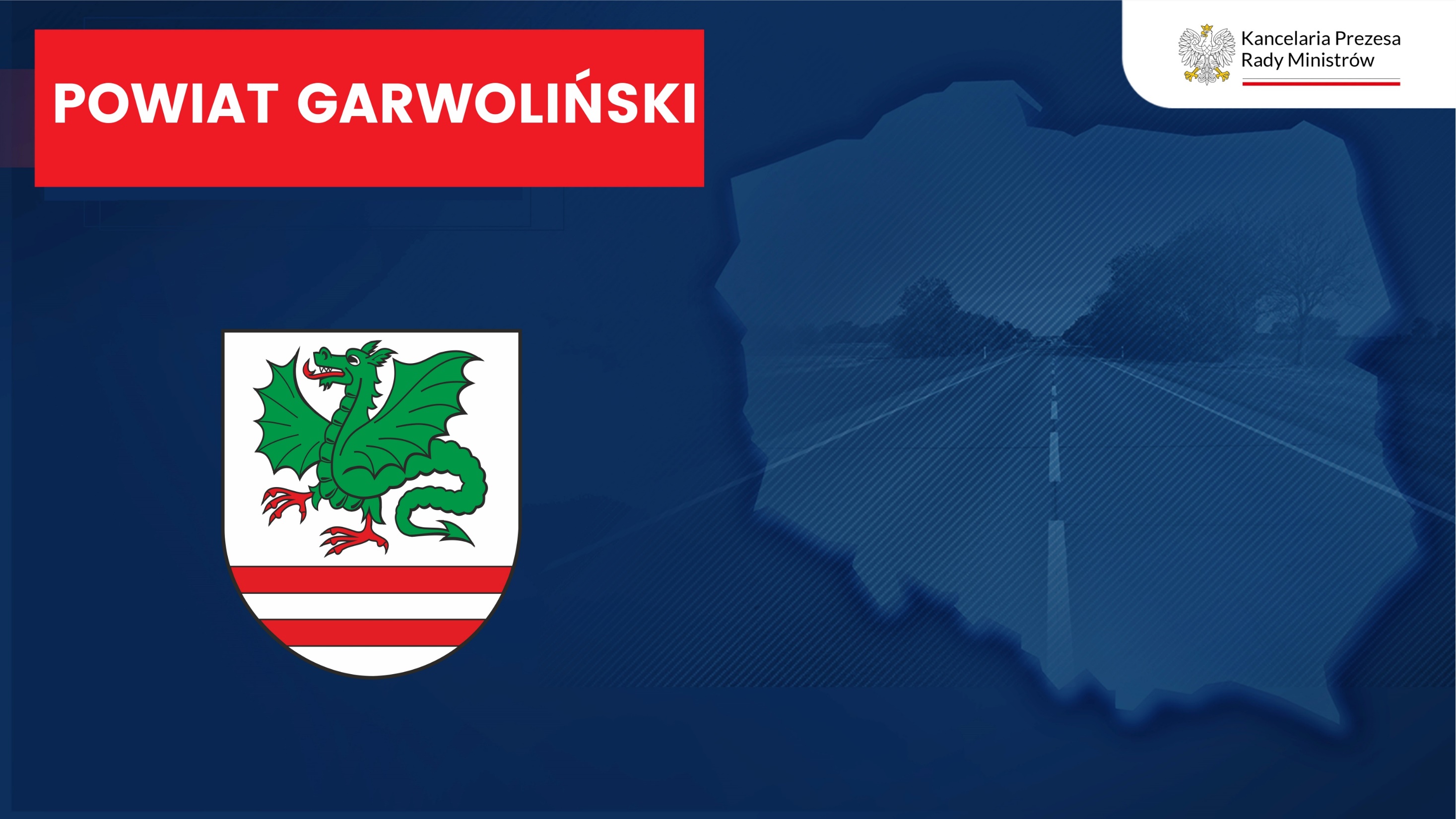 POWIAT GARWOLIŃSKI2019-2023
INWESTYCJE LOKALNE. POLSKA JEST JEDNA.

Zrealizowane w ramach programów:
FDS – FUNDUSZ DRÓG SAMORZĄDOWYCH 
RFRD – RZĄDOWY FUNDUSZ ROZWOJU GRÓG 
RFIL – RZĄDOWY FUNDUSZ INWESTYCJI LOKALNYCH 
PŁ – POLSKI ŁAD 
PŁ – PGR – POLSKI ŁAD KOMPONENT DLA MIEJSCOWOŚCI POPPGROWSKICH  
BP – BUDŻET PAŃSTWA
MR – MOSTY DLA REGIONÓW
Inwestycje powiatowe
POWIAT GARWOLIŃSKI – Przebudowa drogi powiatowej Nr 1354W (Paprotnia) – gr. woj. – Mościska – Wola Życka – Kozice – Trojanów – 2 757 153,68  (FDS – 1 378 576,00) 
POWIAT GARWOLIŃSKI – Przebudowa drogi powiatowej Nr 1328W Garwolin – Reducin – Samorządki – Żelechów w km 0+520 – 3+035 – 2 059 498,47 (FDS 1 029 749) 
POWIAT GARWOLIŃSKI – Przebudowa drogi powiatowej Nr 1329W Górzno – do drogi nr 17 w km 0+484 – 1+414 – 1 599 829,14 (FDS 1 119 880,39) 
POWIAT GARWOLIŃSKI – Przebudowa drogi powiatowej Nr 1330W Garwolin – Oziemkówka – Miastków Kościelny – Zwola Poduchowna – Żelechów – Dudki – Trojanów w km 25+467 – 26+054 i w km 27+053 – 27+234 – 1 248 074,48 (FDS 998 459,00)
POWIAT GARWOLIŃSKI – Przebudowa drogi powiatowej Nr 1330W Garwolin – Oziemkówka – Miastków Kościelny – Zwola Poduchowna – Żelechów – Dudki – Trojanów w km 37+502 – 41+552 – 4 556 817,35 (FDS 3 189 772,14)
POWIAT GARWOLIŃSKI – Odbudowa mostu w ciągu drogi powiatowej nr 1360W Trojanów – Piotrówek – Podebłocie – gr. woj. dz. ewid. nr 1170 w m. Trojanów w km 2+230 – 1 370 220,00 (BP 875 295,00)
Inwestycje powiatowe
POWIAT GARWOLIŃSKI – Przebudowa drogi powiatowej Nr 1332W Wilchta-Oziemkówka w km 0+010 – 4+410 – 3 139 412,52 (FDS 2 511 530,00) 
POWIAT GARWOLIŃSKI – Remont drogi powiatowej Nr 1314W Parysów-Puznówka-Jaźwiny-do drogi nr 805 w km 8+715 – 10+584 – 1 563 502,69 (FDS 1 094 451,88) 
POWIAT GARWOLIŃSKI – Poprawa bezpieczeństwa ruchu drogowego na 1 przejściu dla pieszych w Garwolinie na ul. Targowej na drodze nr 1374W– 526 804,60 (RFRD 200 000) 
POWIAT GARWOLIŃSKI – Przebudowa drogi powiatowej Nr 1320W Garwolin-Górki-Izdebnik w km 1+590 – 2+970 – 3 074 797,89 (RFRD – 2 025 258,44) 
POWIAT GARWOLIŃSKI – Przebudowa drogi powiatowej Nr 1371W (Garwolin) ul. Jana Pawła II wraz z niezbędną infrastrukturą techniczną – 6 856 548,90 (RFRD 4 468 138,43) 
POWIAT GARWOLIŃSKI – Przebudowa drogi powiatowej Nr 1305W na terenie Gminy Wilga – 4 531 167,46 (RFRD 3 624 933,97)
Inwestycje powiatowe
POWIAT GARWOLIŃSKI – Przebudowa drogi powiatowej Nr 1330W Garwolin – Oziemkówka – Miastków Kościelny – Zwola Poduchowna – Żelechów – Dudki – Trojanów (Gmina Miastków Kościelny) – 11 911 792,02 (RFRD 9 519 632,76)
POWIAT GARWOLIŃSKI - Przebudowa drogi powiatowej Nr 1314W Parysów – Puznówka – Jaźwiny – do drogi Nr 805 w km 0+484 ÷ 5+998 - 13 572 202,59 (BP 7 909 717,00)
Inwestycje powiatowe
PRZEBUDOWA INFRASTRUKTURY DROGOWO-MOSTOWEJ NA TERENIE POWIATU GARWOLIŃSKIEGO 31 235 664,09 – (PŁ 17 147 500)
POWIAT GARWOLIŃSKI – Przebudowa drogi powiatowej Nr 1314W na terenie Gminy Pilawa w m. Puznówka – 5 183 399,70 (PŁ)
POWIAT GARWOLIŃSKI – Przebudowa drogi powiatowej Nr 1317W Parysów – Gózd – Borowie-ul. Borowska w m. Parysów – 689 070,98 (PŁ)
POWIAT GARWOLIŃSKI – Przebudowa drogi powiatowej Nr 1325W na terenie Gminy Maciejowice w miejscowościach: Pogorzelec, Polik i Maciejowice – 9 862 704,75 (PŁ) 
POWIAT GARWOLIŃSKI – Przebudowa drogi powiatowej Nr 1330W Garwolin – Oziemkówka – Miastków Kościelny – Zwola Poduchowna – Żelechów – Dudki – Trojanów w m. Nowy Kębłów – 2 213 247,12 (PŁ)
Inwestycje powiatowe
PRZEBUDOWA INFRASTRUKTURY DROGOWO-MOSTOWEJ NA TERENIE POWIATU GARWOLIŃSKIEGO 31 235 664,09 – (PŁ 17 147 500)
POWIAT GARWOLIŃSKI – Przebudowa mostu nr JNI 1001837 na przepust w ciągu drogi powiatowej nr 1338W Brzegi – Kalinów – Goniwilk w miejscowości Nowy Goniwilk z dojazdami – 1 187 158,32 (PŁ) 
POWIAT GARWOLIŃSKI – Przebudowa drogi powiatowej Nr 1346W na terenie Gminy Sobolew i Gminy Trojanów w m.: Sokół i Wola Korycka Dolna – 5 511 711,13 (PŁ)
POWIAT GARWOLIŃSKI – Przebudowa drogi powiatowej Nr 1363W na terenie Gminy Trojanów w m. Mroków – 5 236 825,40 (PŁ)
POWIAT GARWOLIŃSKI – Przebudowa drogi powiatowej Nr 2235W Redzyńskie – Laliny na terenie Gminy Borowie w m. Laliny – 1 351 546,69 (PŁ)
Inwestycje powiatowe
POWIAT GARWOLIŃSKI – Przebudowa drogi powiatowej Nr 1325W Garwolin – Ruda Talubska – Łaskarzew – Polik – Maciejowice, ul. Garwolińska wraz z niezbędną infrastrukturą techniczną – 14 893 947 (PŁII – 14 060 560,50) 
POWIAT GARWOLIŃSKI – Rozbudowa drogi powiatowej Nr 1366W ul. Traugutta oraz drogi powiatowej Nr 1330W ul. Chłopickiego w m. Żelechów – 8 000 000(PŁ - PGR)
POWIAT GARWOLIŃSKI – Opracowanie dokumentacji projektowej dla zadania pn.: „Budowa mostu na rzece Wiśle pomiędzy m. Antoniówka Świerżowska a m. Świerże Górne wraz z drogami dojazdowymi” – 5 264 289,30 (MR 2 038 580,00)
POWIAT GARWOLIŃSKI – Przebudowa mostu JNI 1001825 w ciągu drogi powiatowej nr 1330W Garwolin – Oziemkówka – Miastków Kościelny – Zwola Poduchowna – Żelechów – Dudki – Trojanów w m. Oziemkówka wraz z dojazdami – 3 791 661,84 (BP 1 891 672,00)
POWIAT GARWOLIŃSKI – Remont drogi powiatowej nr 1331W Głosków – Unin – Reducin – 1 542 764,41 (BP 951 084,00)
POWIAT GARWOLIŃSKI - Remont drogi Nr 1313W od drogi nr 36268 (Stara Wieś – Parysów) – Wola Starogrodzka – Puznówka na odcinku od km 6+084 do km 7+982 – 848 061,32 (BP 639 705,00)
Budowa mostu na rzece Wiśle 
pomiędzy m. Antoniówka Świerżowska a m. Świerże Górne wraz z drogami dojazdowymi
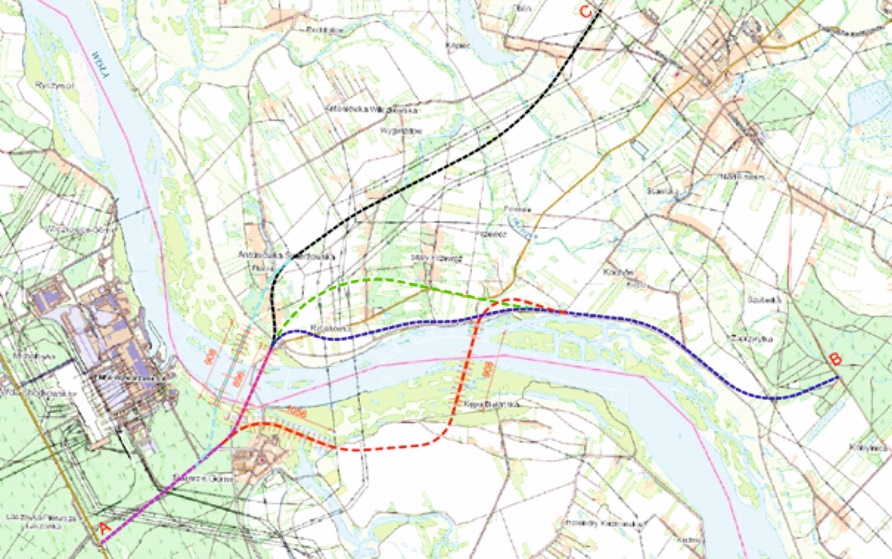 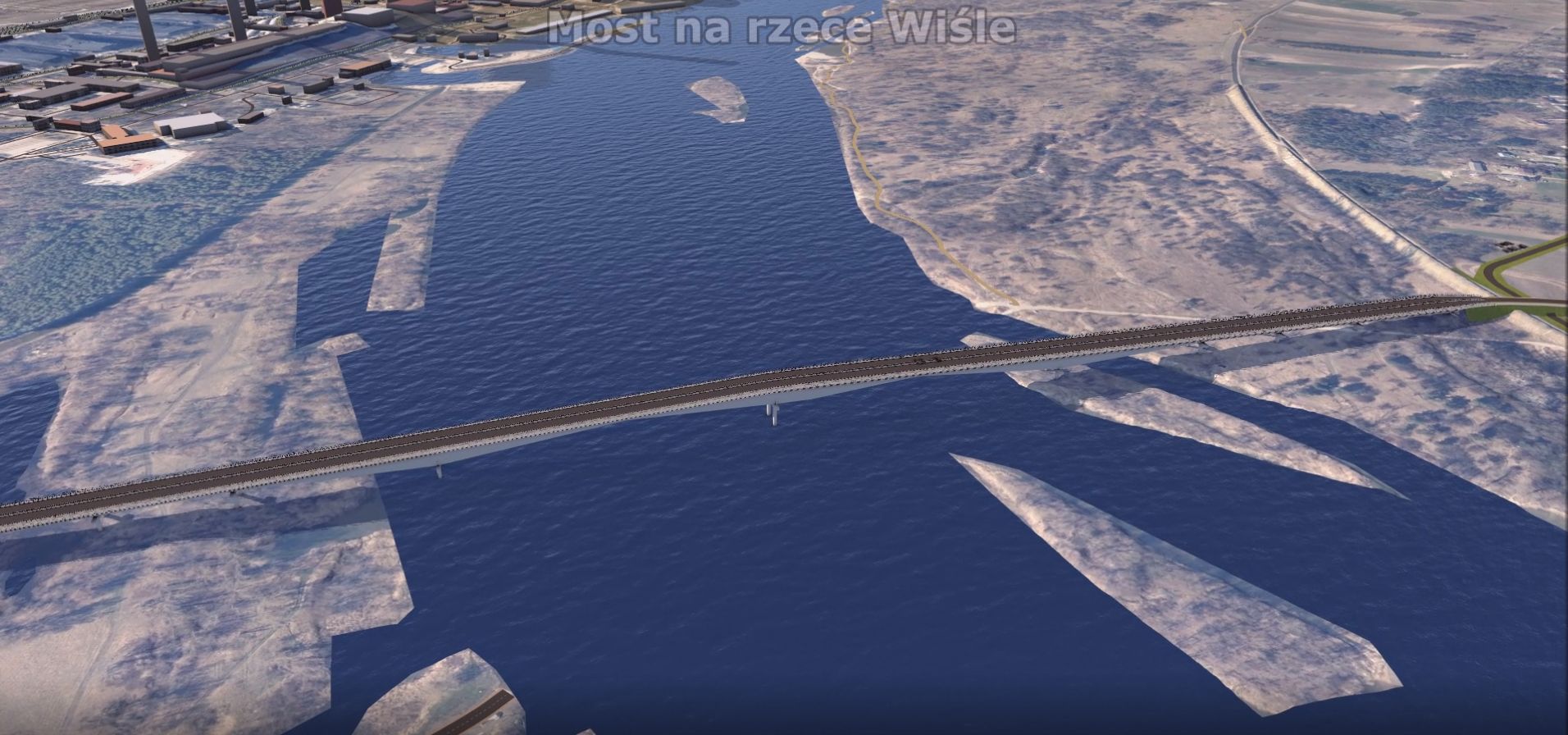 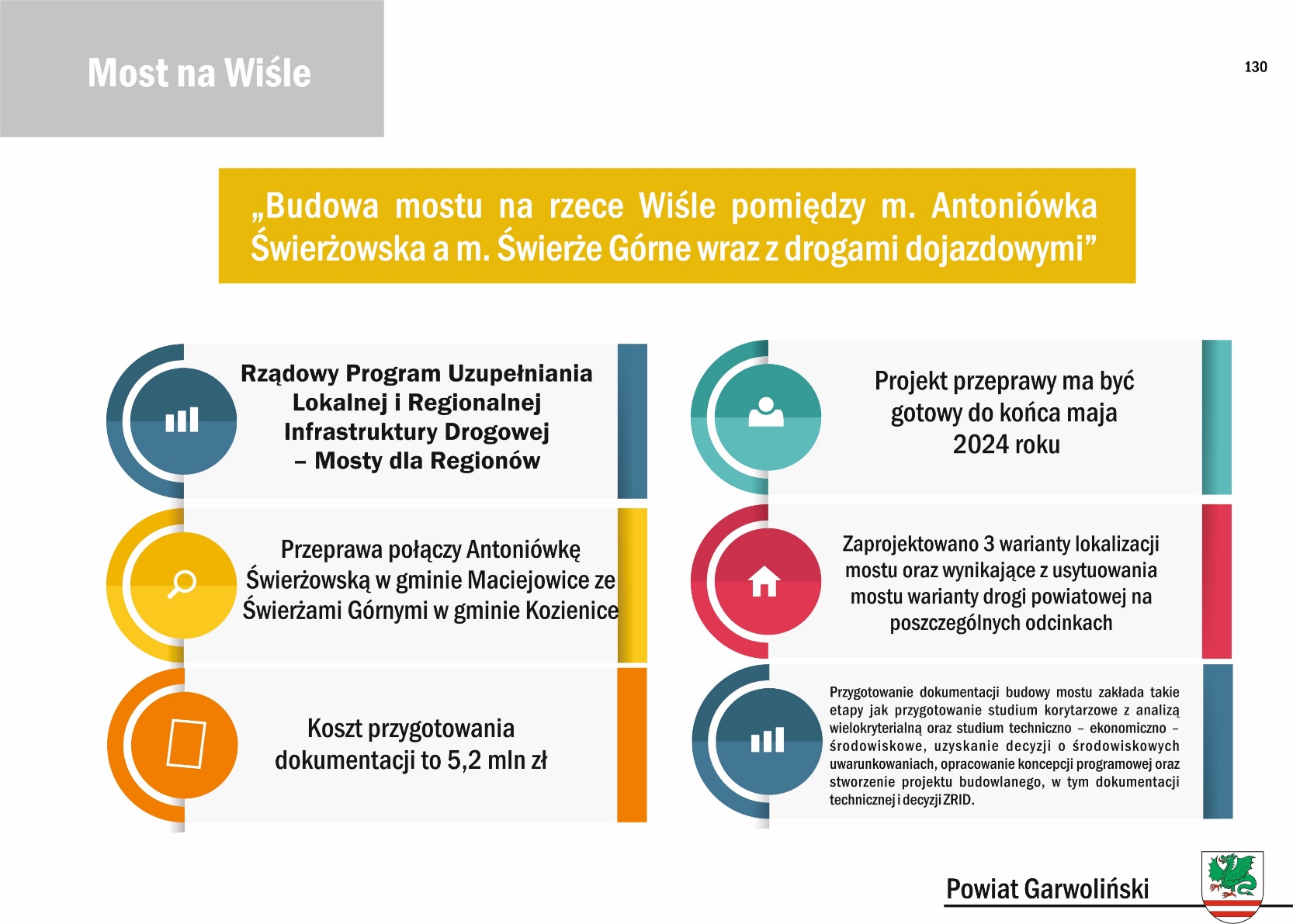 POWIAT GARWOLIŃSKI – Opracowanie dokumentacji projektowej dla zadania pn.: „Budowa mostu na rzece Wiśle pomiędzy m. Antoniówka Świerżowska a m. Świerże Górne wraz z drogami dojazdowymi” – 5 264 289,30 (MR 2 038 580,00)
13.01.2023 – DECYZJA ŚRODOWISKOWA – Zakończony element C
Decyzja określiła ostateczny wariant przebiegu trasy – wariant 1

Od 26.01.2023 – PRACE PROJEKTOWE nad etapem D (Koncepcja programowa)
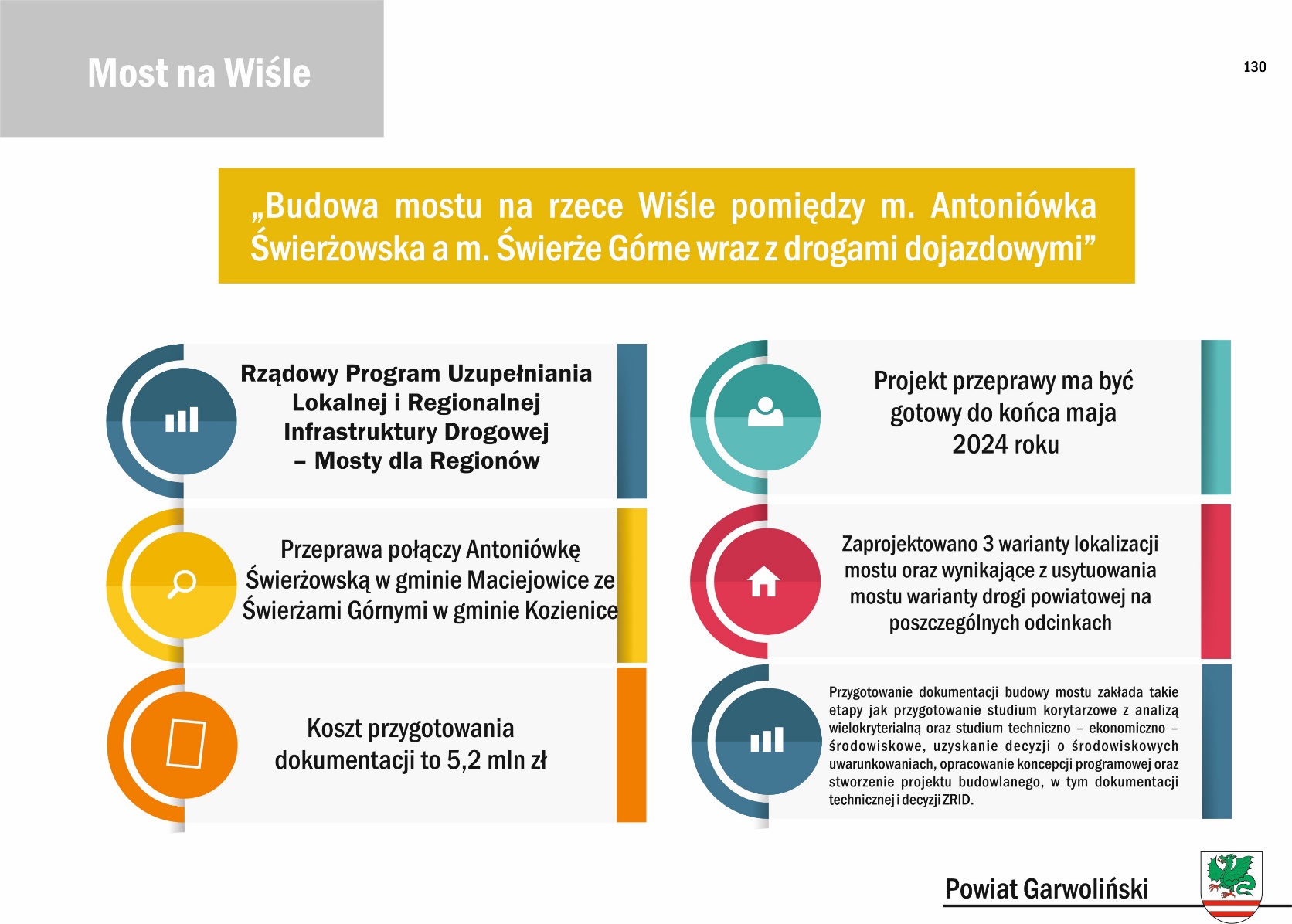 Powiat Garwoliński
W latach 2019 – 2023 Powiat Garwoliński zrealizował (lub jest w trakcie realizacji) inwestycje drogowe z udziałem środków budżetu państwa, których łączny koszt wynosi 
124 344 209,75 zł 
(w tym dofinansowanie – 84 674 495,51).
Powiat Garwoliński
Budowy, przebudowy lub remonty przy współudziale środków rządowych 
przeprowadzono łącznie na odcinku 
54,252 km dróg powiatowych, 
3 obiektach mostowych. 

W trakcie realizacji jest dokumentacja na budowę mostu na rzece Wiśle pomiędzy m. Antoniówka Świerżowska a m. Świerże Górne wraz z drogami dojazdowymi.
Inwestycje powiatowe
7 898 891,66 zł 
Kwota dofinansowania
INWESTYCJE W OŚWIATĘ W POWIECIE GARWOLIŃSKIM (7 898 891,66)
POWIAT GARWOLIŃSKI – Budowa zadaszenia boiska piłkarskiego przy POSiZL w Miętnem. 2 315 369,22  (1 157 684,61FRKF ) i (1 000 000 RFIL)
POWIAT GARWOLIŃSKI – Przebudowa budynku Ośrodka Pomocy Dziecku Zielone Izdebno 2 582 742,12  (1 078 279,00 zł RFIL)
POWIAT GARWOLIŃSKI – Budowa placówki opiekuńczo wychowawczej w Izdebnie. 3 713 135,75 (1 000 000 RFIL)
POWIAT GARWOLIŃSKI – Remont sali gimnastycznej przy Zespole Szkół nr 2 w Garwolinie w ramach zadania pn. Remont hali basenowej przy Zespole Szkół w Miętnem (1 499 427,96 Sportowa Polska)
POWIAT GARWOLIŃSKI – Budowa 2 boisk w Zespole Szkół im. S. Staszica w Miętnem – (564 395,02 Sportowa Polska)
POWIAT GARWOLIŃSKI – Remont zaplecza sanitarno – szatniowego Zespołu szkół im. S. Staszica w Miętnem (895 829,29 Sportowa Polska)
7 898 891,66 zł 
Kwota dofinansowania
Inwestycje powiatowe
INWESTYCJE W OŚWIATĘ W POWIECIE GARWOLIŃSKIM (7 898 891,66)
POWIAT GARWOLIŃSKI – Wyremontowanie stołówek i doposażenie kuchni - Szkoła Podstawowa Specjalna w Przyłęku i Szkoła Podstawowa Specjalna w Trzciance – 300 000,00 (160 000 Posiłek w szkole i w domu)

POWIAT GARWOLIŃSKI – Program operacyjny Polska Cyfrowa na lata 2014 – 2020 Zdalna Szkoła i Wsparcie Ogólnopolskiej Sieci Edukacyjnej w systemie kształcenia zdalnego (100 000 Cyfrowa Polska)

POWIAT GARWOLIŃSKI – Powiat garwoliński - Utworzenie strzelnicy pneumatycznej typu zamkniętego – 346 883,31 (256 624,27 MON)

POWIAT GARWOLIŃSKI - Utworzenie wirtualnej strzelnicy w powiecie - 252 915,33 (186 651,51 MON)
W ramach zadań edukacyjnych ze środków rządowych od 2018 roku  powiat garwoliński realizował projekty w ramach:
3 052 785 zł 
Kwota dofinansowania
Narodowego Programu Rozwoju Czytelnictwa – zakup książek i wyposażenia do bibliotek szkolnych oraz sfinansowano koszty działań promujących czytelnictwo za  231 368 zł z czego dofinansowanie wynosiło 184 960
Rządowego programu rozwijania szkolnej infrastruktury oraz kompetencji uczniów i nauczycieli w zakresie technologii informacyjno–komunikacyjnych „Aktywna tablica”. Łącznie na urządzenia informatyczne i elektroniczne wydatkowano 288 770 zł, w tym dotacja 230 336
Rządowego Programu „Laboratoria przyszłości”. -  wsparcie szkół podstawowych w budowaniu wśród uczniów kompetencji przyszłości z tzw. kierunków STEAM (nauka, technologia, inżynieria, sztuka oraz matematyka). Kwota dotacji 90 000
„Poznaj Polskę” - uatrakcyjnienie procesu edukacyjnego dzieci i młodzieży poprzez umożliwienie im poznawania Polski, jej środowiska przyrodniczego, tradycji, zabytków kultury i historii oraz osiągnięć nauki. Kwota dofinansowania z Ministerstwa Edukacji i Nauki wyniosła 818 873
Programu kompleksowego wsparcia dla rodzin „Za życiem” Program obejmuje swoimi działaniami „Pomoc uczennicom w ciąży” oraz „Wieloaspektową i kompleksową pomoc niepełnosprawnemu dziecku w okresie od 0. roku do rozpoczęcia nauki w szkole oraz jej rodzinie”  kwota dotacji wynosi 1 619 275
Program dotyczący zakupu podręczników i materiałów edukacyjnych dla uczniów szkół  podstawowych specjalnych – Dotacja wyniosła 109 341
Inwestycje powiatowe
POWIAT GARWOLIŃSKI – Remont pomieszczeń i powstanie Środowiskowego Domu Samopomocy w Miętnem (853 463,00 dotacja z rezerwy celowej na rozwój sieci ośrodków wsparcia dla osób z zaburzeniami psychicznymi)

POWIAT GARWOLIŃSKI – Budowa Otwartej Strefy Aktywności – 200 817 (50 000 Program rozwoju małej infrastruktury sportowo-rekreacyjnej)
Inwestycje powiatowe
FUNDUSZ ROZWOJU PRZEWOZÓW AUTOBUSOWYCH O CHARAKTERZE UŻYTECZNOŚCI PUBLICZNEJ POWIAT GARWOLIŃSKI – Świadczenie usług w zakresie publicznego transportu zbiorowego (38 285 358,90 FRPA) 

POWIAT GARWOLIŃSKI – Zwiększenie potencjału SPZOZ w Garwolinie w zakresie diagnostyki obrazowej (wykonanie pracowni oraz zakup aparatu rezonansu magnetycznego, zakup wysokospecjalistycznego aparatu USG do pracowni USG, zakup przyłóżkowego aparatu USG, zakup aparatu RTG ramie C) 5 847 028,34 (4 000 000 RFIL)

TARCZE ANTYKRYZYSOWE (Programy wynikające z ustawy z dnia 2 marca 2020 r. o szczególnych rozwiązaniach związanych z zapobieganiem, przeciwdziałaniem i zwalczeniem COVID-19 i innych chorób zakaźnych oraz wywołanych nimi sytuacji kryzysowych na dzień 31.12.2021 r.)  W latach 2020-2022 w ramach tarczy antykryzysowych (1-6) wypłacono łącznie 40 mln 084 zł dla 6 113 podmiotów
Inwestycje powiatowe
W latach 2019-2023                                            do Samorządu Powiatu Garwolińskiego, szkół, firm w ramach różnych dotacji rządowych wpłynęła łączna kwota
180 746 022,41 zł
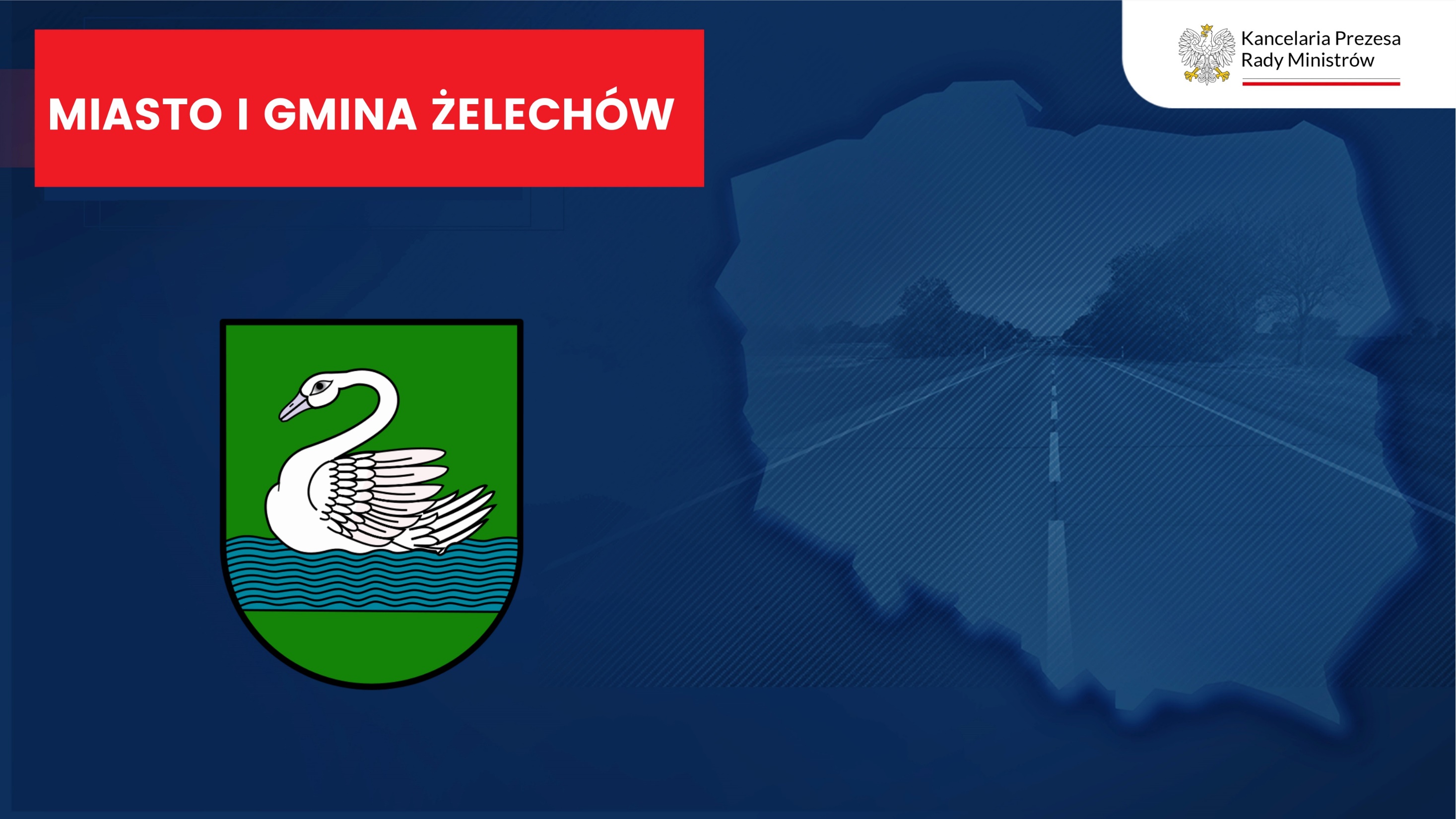 Gmina Żelechów2019-2023
INWESTYCJE LOKALNE. POLSKA JEST JEDNA.

Zrealizowane w ramach programów:
FDS – FUNDUSZ DRÓG SAMORZĄDOWYCH 
RFRD – RZĄDOWY FUNDUSZ ROZWOJU GRÓG 
RFIL – RZĄDOWY FUNDUSZ INWESTYCJI LOKALNYCH 
PŁ – POLSKI ŁAD 
PŁ – PGR – POLSKI ŁAD KOMPONENT DLA MIEJSCOWOŚCI POPPGROWSKICH
Gmina Żelechów
Przebudowa drogi gminnej nr 131511W (ul. Sikorskiego) w Żelechowie - 238 676,34 zł (FDS)
Przebudowa ulic Marszałka Józefa Piłsudskiego i Staszica w Żelechowie – 568 835,00 zł (FDS)
Przebudowa drogi w Stefanowie (łącznik dróg nr 131423W i nr 131417W) – 254 919,64 zł (RFRD)
Budowa kanalizacji sanitarnej z przyłączami w ul. Długiej w Żelechowie – 226 799,00 zł (RFIL)
Przebudowa zabytkowego dworku przy Al. Wojska Polskiego w Żelechowie na Izbę Pamięci Ziemi Żelechowskiej – 300 000,00 zł (RFIL)
Przebudowa drogi gminnej Nowy Goniwilk – Piastów – 300 000,00 zł (RFIL)
Budowa oczyszczali ścieków w Żelechowie – 2 500 000,00 zł (RFIL)
Budowa oczyszczalni ścieków na terenie Gminy Żelechów – 12 350 000,00 zł (PŁ)
Przebudowa ul. Ogrodowej w Żelechowie – 9 595 000,00 zł (PŁ)
Przebudowa i budowa kanalizacji sanitarnej w Żelechowie – 4 704 000,00 zł (PŁ-PGR)
Żelechów – Rodzina 500+
2016 –   6 028 369,00
2017 –   7 962 103,00
2018 –   7 621 339,00
2019 –   8 778 178,00 
2020 – 10 177 279,00
2021 – 10 220 915,00
2022 –   4 222 185,00

Łączna kwota, która trafiła do rodzin                      
  z Gminy Żelechów to  - 55 010 368,00*

*łącznie z kosztami obsługi programu
Gmina Żelechów
W latach 2016-2023                                            do żelechowskich rodzin, firm i Samorządu  Gminy w ramach różnych dotacji rządowych wpłynęła łączna kwota
86 048 597,98* + Powiat 

*kwota zawiera również dofinansowania na inwestycje realizowane na terenie Gminy przez Starostwo Powiatowe w Garwolinie
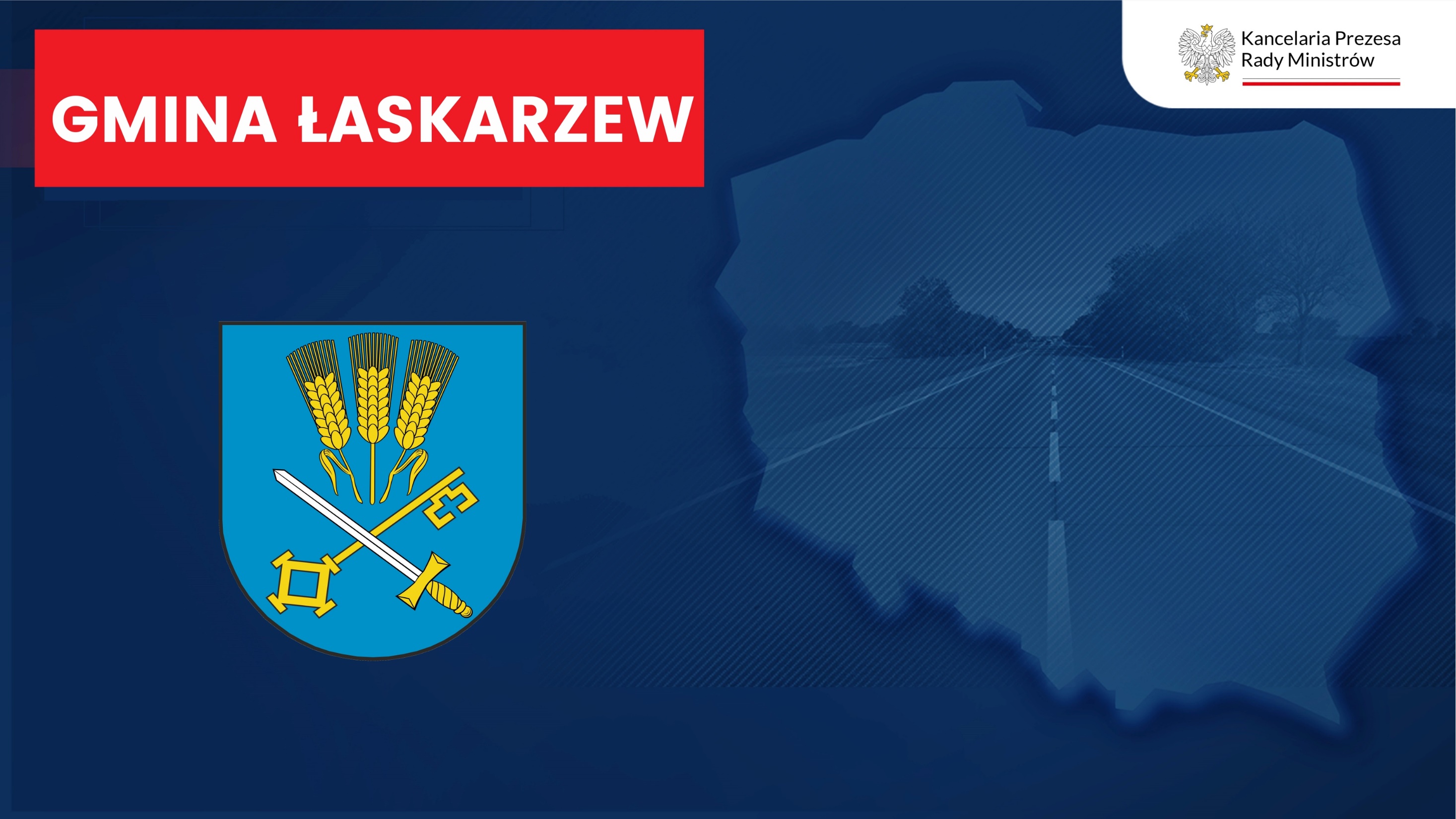 Gmina Łaskarzew2019-2023
INWESTYCJE LOKALNE. POLSKA JEST JEDNA.

Zrealizowane w ramach programów:
FDS – FUNDUSZ DRÓG SAMORZĄDOWYCH 
RFRD – RZĄDOWY FUNDUSZ ROZWOJU GRÓG 
RFIL – RZĄDOWY FUNDUSZ INWESTYCJI LOKALNYCH 
PŁ – POLSKI ŁAD 
PŁ – PGR – POLSKI ŁAD KOMPONENT DLA MIEJSCOWOŚCI POPPGROWSKICH
Gmina Łaskarzew
Gmina Łaskarzew – Poprawa dostępności komunikacyjnej gminy Łaskarzew poprzez przebudowę dróg gminnych na terenie miejscowości Zygmunty – 462.166,00 (FDS)
Gmina Łaskarzew – Przebudowa drogi gminnej Nr 130610W w miejscowości Leokadia – 245.226,76 (FDS)
Gmina Łaskarzew – Budowa boiska wielofunkcyjnego przy Szkole Podstawowej w Dąbrowie z/s w Woli Łaskarzewskiej – 325.000,00 (RFIL)
Gmina Łaskarzew – Budowa hali sportowej przy Zespole Szkół w Izdebnie – 1.575.000,00 (RFIL)
Gmina Łaskarzew – Przebudowa dróg gminnych na terenie gminy Łaskarzew – 300.000,00 (RFIL)
Gmina Łaskarzew – Budowa i modernizacja sieci wodociągowej na terenie gminy Łaskarzew – 4.275.000,00 (PŁ)
Gmina Łaskarzew – Przebudowa dróg gminnych na terenie gminy Łaskarzew – 2.850.000,00 (PŁ)
Gmina Łaskarzew – Budowa sieci wodociągowej na terenie sołectwa Wola Rowska – 1.330.000,00 (PŁ)                                              
Gmina Łaskarzew – Budowa świetlic wiejskich w Budlu i Nowym Pilczynie – 1.800.000,00 (PŁ)
Gmina Łaskarzew – Budowa oczyszczalni ścieków i sieci kanalizacji sanitarnej w gminie Łaskarzew – 4.560.000,00 (PŁ)
Gmina Łaskarzew – Przebudowa dróg gminnych na terenie miejscowości Rowy – 1.078.000,00 (PŁ – PGR)
Łaskarzew – Rodzina 500+
2016 – 3 765 483,20 zł
2017 – 4 856 715,30 zł
2018 – 4 657 601,10 zł
2019 – 5 546 684,46 zł
2020 – 6 628 087,62 zł
2021 – 6 666 680,00 zł

Łączna kwota, która trafiła do rodzin                           z Gm. Łaskarzew to  - 32 121 251,68*

*łącznie z kosztami obsługi programu
Gmina Łaskarzew
W latach 2016-2023                                            do rodzin i Samorządu Gminy w ramach różnych dotacji rządowych wpłynęła łączna kwota
50 921 644,44*
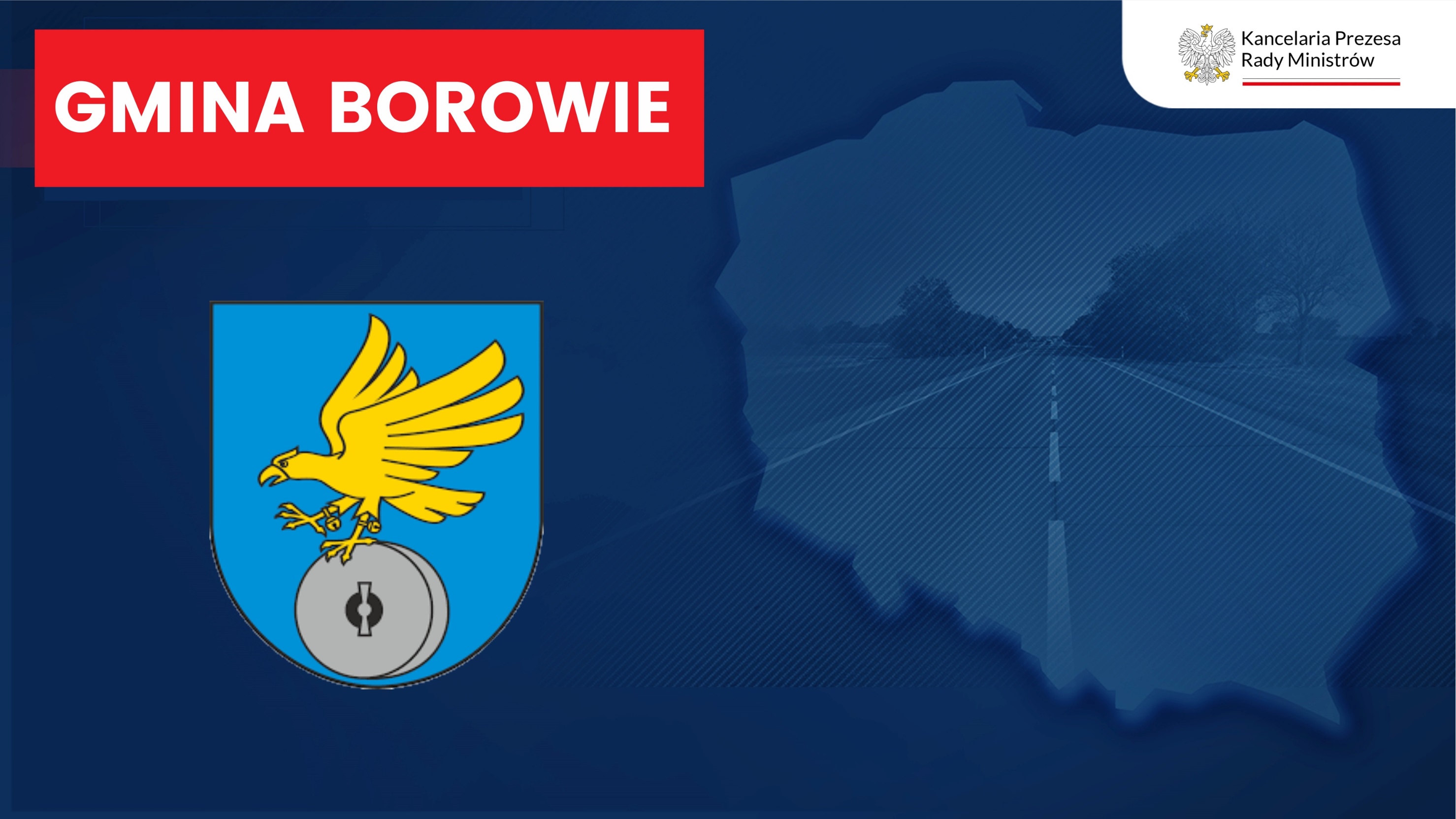 Gmina Borowie
Gmina Borowie2019-2023
INWESTYCJE LOKALNE. POLSKA JEST JEDNA.

Zrealizowane w ramach programów:
FDS – FUNDUSZ DRÓG SAMORZĄDOWYCH 
RFRD – RZĄDOWY FUNDUSZ ROZWOJU GRÓG 
RFIL – RZĄDOWY FUNDUSZ INWESTYCJI LOKALNYCH 
PŁ – POLSKI ŁAD
Gmina Borowie
Borowie – Budowa gminnej sieci wodociągowej na terenie gminy Borowie – 342 236,00 (RFIL)
Borowie – Budowa sieci kanalizacji sanitarnej w gminie Borowie – 530 000,00 (RFIL)
Borowie – Rozbudowa budynku szkolnego w Głoskowie – 100 000,00 (RFIL)
Borowie – Rozbudowa sieci kanalizacyjnej i wodociągowej na terenie gminy Borowie – 3 000 000,00 (RFIL)
Borowie – Przebudowa drogi gminnej nr 130111W w miejscowości Dudka – 1 728 444,00 (FDS)
Borowie – Remont dróg gminnych Nr 130112W oraz Nr 130113W w miejscowościach Stara Brzuza i Filipówka – 372 111,49 (FDS)  
Borowie – Remont drogi gminnej nr 130108W w miejscowości Borowie – 147 069,08 (FDS) 
Borowie – Przebudowa drogi gminnej Nr 130144W w miejscowości Iwowe – 1 920 573,29 (RFRD)
Borowie – Modernizacja dróg gminnych na terenie gminy Borowie – 6 267 957,51 (PŁ)
Borowie – Modernizacja dróg gminnych na terenie gminy Borowie – etap II – 4 875 941,29 (PŁ)
Borowie – Budowa świetlicy wiejskiej w miejscowości Kamionka – 1 919 699,57  (PŁ)
Borowie – Budowa infrastruktury wodno-kanalizacyjnej na terenie Gminy Borowie – 2 796 840,98 (PŁ)
Borowie – Rodzina 500+
2016-17 – 7 438 849,90
2018 – 3 845 775,00
2019 – 4 777 885,00
2020 – 6 094 982,00
2021 – 6 139 244,83
2022 – 2 521 191,00
Łączna kwota, która trafiła do rodzin                      z Gminy Borowie to  - 30 817 927,73 *

*łącznie z kosztami obsługi programu
Gmina Borowie
W latach 2016-2023                                            do borowieckich rodzin, firm i Samorządu Gminy w ramach różnych dotacji rządowych wpłynęła łączna kwota
54 818 800,94 * 

*kwota nie zawiera dofinansowania na inwestycje realizowane na terenie Gminy przez Starostwo Powiatowe w Garwolinie
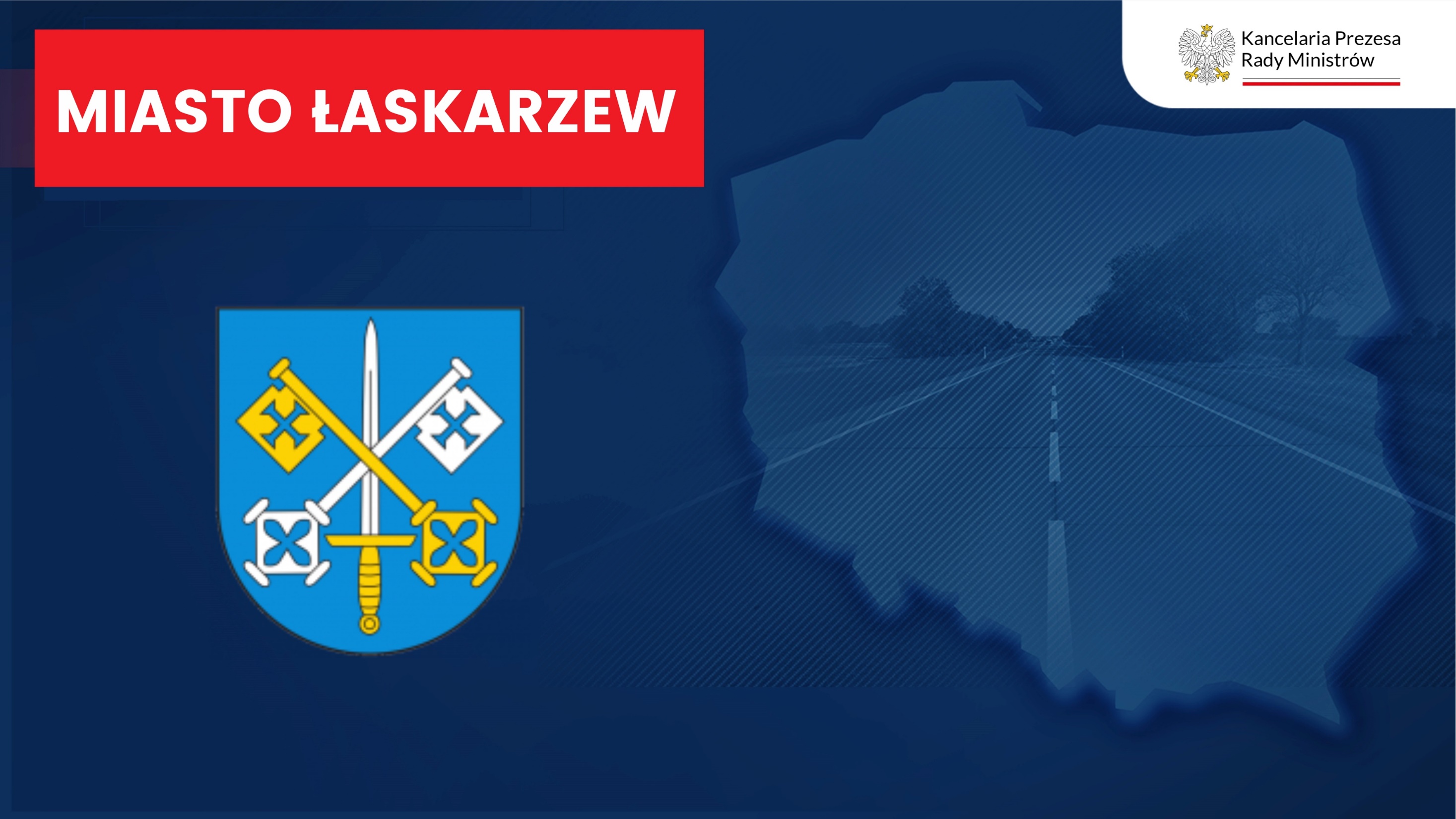 Miasto Łaskarzew2019-2023
INWESTYCJE LOKALNE. POLSKA JEST JEDNA.

Zrealizowane w ramach programów:
FDS – FUNDUSZ DRÓG SAMORZĄDOWYCH 
RFRD – RZĄDOWY FUNDUSZ ROZWOJU GRÓG 
RFIL – RZĄDOWY FUNDUSZ INWESTYCJI LOKALNYCH 
PŁ – POLSKI ŁAD 
Ministerstwo Sportu – SPORTOWA POLSKA
Miasto Łaskarzew
DROGI
„Przebudowa drogi gminnej ul. Słowackiego w Łaskarzewie” (FDS), 504 237,00 zł;
„Budowa drogi gminnej ul. Przychód w Łaskarzewie w km 0+000,00 – 0+713,00”(RPRD), 1 119 411,14 zł;   
„Przebudowa drogi gminnej na terenie miasta Łaskarzew – droga do wsi Leokadia”(RFIL), 457 462,22 zł; 
„Przebudowa drogi gminnej ul. Nowa w Łaskarzewie”(RFIL), 142 537,78 zł;
„Przebudowa dróg gminnych” (Przychód, Jabłkowskiego, Garncarska, Kilińskiego), (PŁ) 1 425 000,00 zł;
     KANALIZACJA SANITARNA
„Rozbudowa sieci kanalizacji sanitarnej w mieście Łaskarzew” (PŁ) 10 070 000,00 zł;
„Modernizacja przepompowni ścieków przy ul. Słonecznej na działce nr 185/2” (PŁ) 250 000,00 zł;
„Modernizacja poprzez przebudowę Oczyszczalni Ścieków w Łaskarzewie” (RFIL) 500 000,00 zł;
     HALA SPORTOWA
„Budowa hali sportowej przy ZS nr 1” (RFIL,PŁ,MS)-postępowanie przetargowe w trakcie - 18 500 000,00 zł.
ŁĄCZNIE – 32 968 648,14 zł
Łaskarzew – Rodzina 500+
2016-17 – 6 677 139,40
2018 – 3 639 557,39
2019 – 4 400 249,60
2020 – 5 154 084,46
2021 – 5 076 932,68
Łączna kwota, która trafiła do rodzin                      z Miasta Łaskarzew to  - 24 947 963,53*

*łącznie z kosztami obsługi programu
Miasto Łaskarzew
W latach 2016-2023                                            do łaskarzewskich rodzin i Samorządu Miasta w latach 2019-2023 w ramach różnych dotacji rządowych wpłynęła łączna kwota
57 916 611,67* 

*kwota NIE zawiera dofinansowania na inwestycje realizowane na terenie Miasta przez Starostwo Powiatowe w Garwolinie
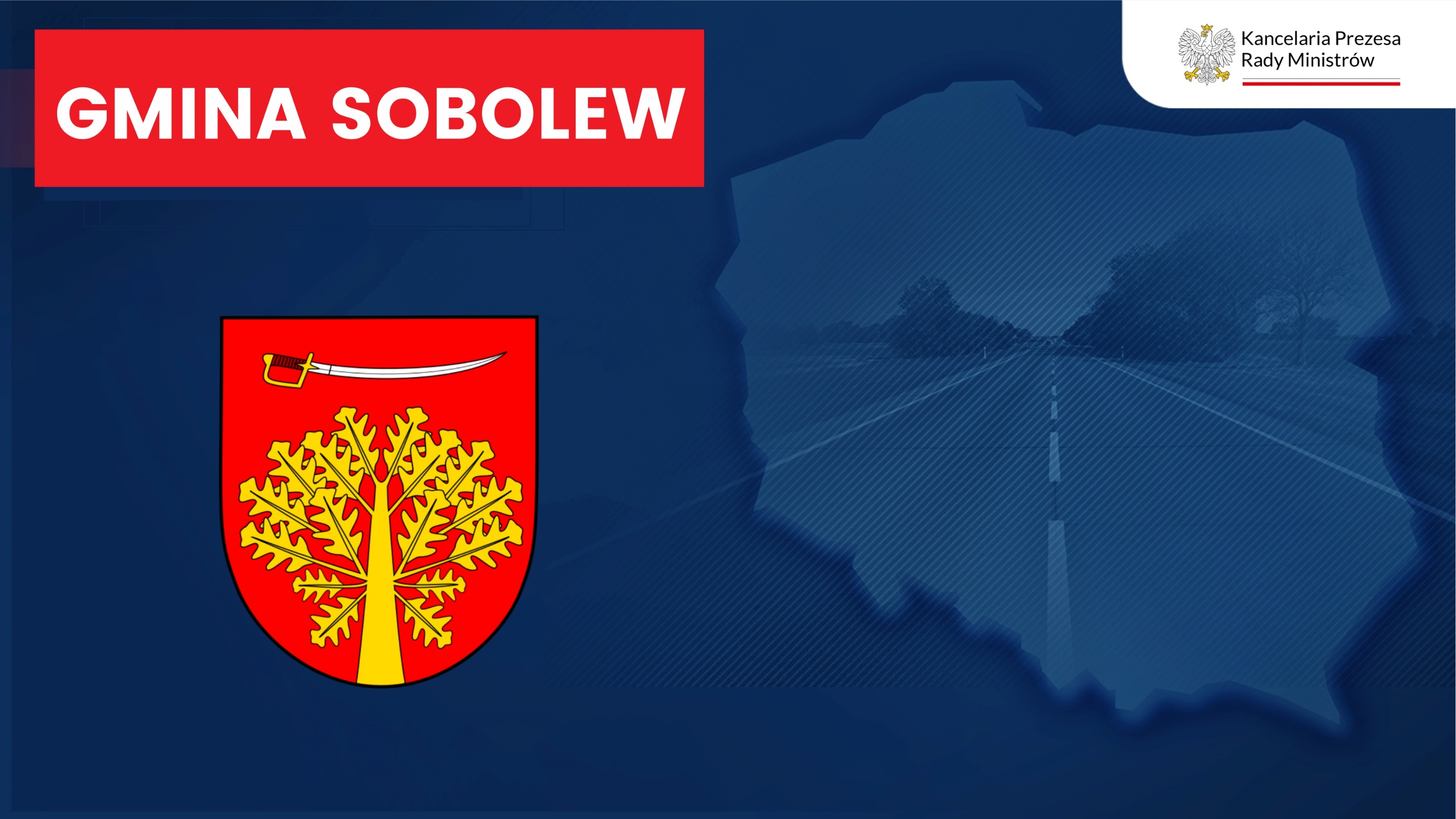 Gmina Sobolew2019-2023
INWESTYCJE LOKALNE. POLSKA JEST JEDNA.

Zrealizowane w ramach programów:
FDS – FUNDUSZ DRÓG SAMORZĄDOWYCH 
RFRD – RZĄDOWY FUNDUSZ ROZWOJU GRÓG 
RFIL – RZĄDOWY FUNDUSZ INWESTYCJI LOKALNYCH 
PŁ – POLSKI ŁAD 
PŁ – PGR – POLSKI ŁAD KOMPONENT DLA MIEJSCOWOŚCI POPPGROWSKICH
Gmina Sobolew
Sobolew – Przebudowa ulicy Leszczynowej oraz Dębowej w Sobolewie – 429 884,28 zł (RFRD) 
Sobolew – Przebudowa drogi na działce nr 114 w Kaleniu Drugim – 97 617,41 (RFIL)
Sobolew – Przebudowa drogi na działce nr 379 w Kaleniu Pierwszym – 99 830,03 zł (RFIL)
Sobolew – Modernizacja drogi gminnej w miejscowości Ostrożeń Pierwszy na działce nr 589 („Majerówka”) (etap I) – 225 810,00 zł (RFIL)
Sobolew – Budowa sieci kanalizacji sanitarnej wraz z przyłączami oraz sieci wodociągowej w miejscowości Sobolew – 400 000,00 zł (RFIL)
Sobolew – Przebudowa 2 odcinków dróg w miejscowości Sobolew – 921 500,00 zł (PŁ)
Sobolew – Budowa instalacji fotowoltaicznych w Gminie Sobolew wraz z projektem farmy fotowoltaicznej – 806 550,00 zł (PŁ) 
Sobolew – Modernizacja dróg na terenie Gminy Sobolew – 4 613 212,29 zł (PŁ)
Sobolew – Budowa oczyszczalni ścieków komunalnych w miejscowości Gończyce – 5 700 000,00 zł (PŁ)
Sobolew – Modernizacja świetlicy wiejskiej w miejscowości Godzisz – 1 960 000,00 zł (PŁ PGR)
Sobolew – Rodzina 500+
2016-17 – 13 191 558,49
2018 – 7 223 031,48
2019 – 8 801 173,73
2020 – 10 528 563,51
2021 – 10 550 770,59

Łączna kwota, która trafiła do rodzin                      z Gminy Sobolew to  - 29 880 507,83 PLN*

*łącznie z kosztami obsługi programu
Gmina Sobolew
W latach 2019-2023                                            do sobolewskich rodzin, firm i Samorządu Gminy w ramach różnych dotacji rządowych wpłynęła łączna kwota 
49 000 000,00 PLN* 

*
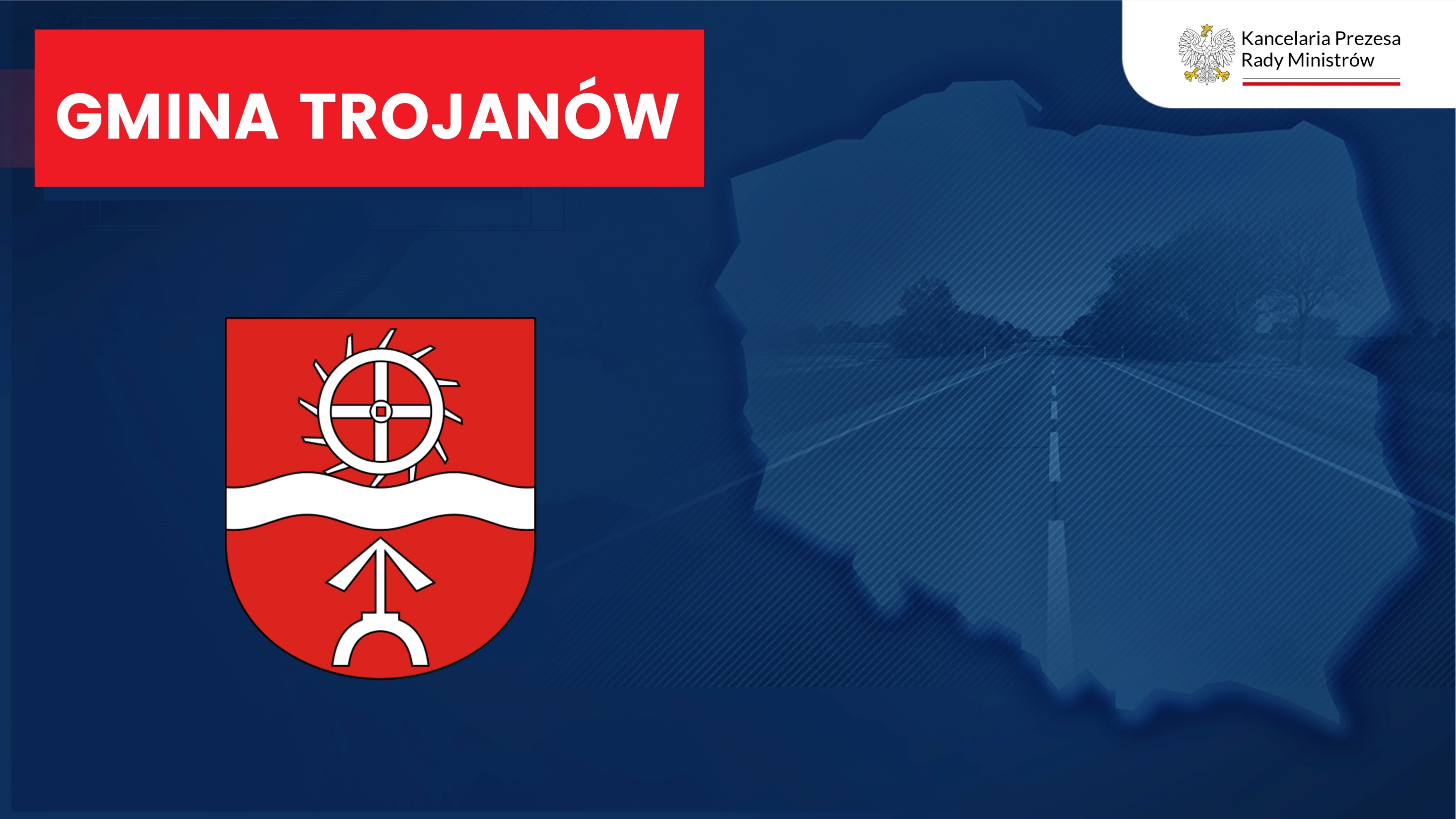 Gmina Trojanów        2019-2023
INWESTYCJE LOKALNE. POLSKA JEST JEDNA.

Zrealizowane w ramach programów:
FDS – FUNDUSZ DRÓG SAMORZĄDOWYCH 
RFRD – RZĄDOWY FUNDUSZ ROZWOJU DRÓG 
RFIL – RZĄDOWY FUNDUSZ INWESTYCJI LOKALNYCH 
PŁ – POLSKI ŁAD 
PŁ – PGR – POLSKI ŁAD KOMPONENT DLA MIEJSCOWOŚCI POPEGEEROWSKICH
Gmina Trojanów
Trojanów – Przebudowa drogi gminnej nr 131220W w miejscowości Kruszyna - 192 246,00 zł (FDS)
Trojanów – Przebudowa drogi gminnej nr 131213W w miejscowości Więcków – 238 484,00 zł (FDS)
Trojanów – Przebudowa drogi gminnej nr 131217W w miejscowości Kozice – 574 524,79 zł (FDS)
Trojanów – Przebudowa drogi gminnej nr 131222W w km od 0+800 do km 1+479 w miejscowości Dębówka i w km 1+890 do km 2+870 w miejscowości Prandocin i Damianów - 901 649,84 zł (RFRD)
Trojanów – Przebudowa drogi gminnej w km od 9+440 do km 10+220 w miejscowości Kruszyna – 319 092,29 zł (RFRD)
Trojanów – Przebudowa drogi gminnej nr 131222W w km od 0+800 do km 1+479 w miejscowości Dębówka i w km 1+890 do km 2+870 w miejscowości Prandocin i Damianów -300 00,00 zł (RFIL)
Trojanów – Przebudowa drogi gminnej nr 131222W w miejscowości Damianów - 300 00,00 zł (RFIL)
Trojanów – Przebudowa drogi gminnej nr 131201W w miejscowości Prandocin – 240 198,00 zł (RFIL) 
Trojanów – Budowa przedszkola w Trojanowie – 3 200 000,00 (RFIL) 
Trojanów – Modernizacja infrastruktury drogowej na terenie Gminy Trojanów – 2 097 059,53 zł (PŁ) 
Trojanów – Głęboka termomodernizacja budynku Urzędu Gminy w Trojanowie - 2 375 000,00 zł (PŁ) 
Trojanów – Modernizacja infrastruktury wodnej w miejscowości Podebłocie, Wola Korycka Dolna i Kruszyna – 5 890 000,00 zł (PŁ)
Trojanów – Modernizacja infrastruktury drogowej na terenie Gminy Trojanów – 5 704 359,97 zł (PŁ II)
Trojanów – Poprawa efektywności energetycznej budynków i instalacji publicznych w miejscowościach Korytnica i Jabłonowiec – 3 325 000,00 zł (PŁ II)
Trojanów – Modernizacja budynku Szkoły Podstawowej w Podebłociu – 343 000,00 zł (PŁ PGR)
Trojanów – Rodzina 500+
2016-17 – 11 116 205,73
2018 – 5 938 414,13
2019 – 7 154 000,00
2020 – 8 597 100,00
2021 – 8 450 811,00
2022 – 3 462 206,00

Łączna kwota, która trafiła do rodzin                                                 z Gminy Trojanów to  - 44 718 736,86 zł*

*łącznie z kosztami obsługi programu
Gmina Trojanów
W latach 2019-2023                                            do trojanowskich rodzin i Samorządu Gminy w ramach różnych dotacji rządowych wpłynęła łączna kwota
57 350 491,31
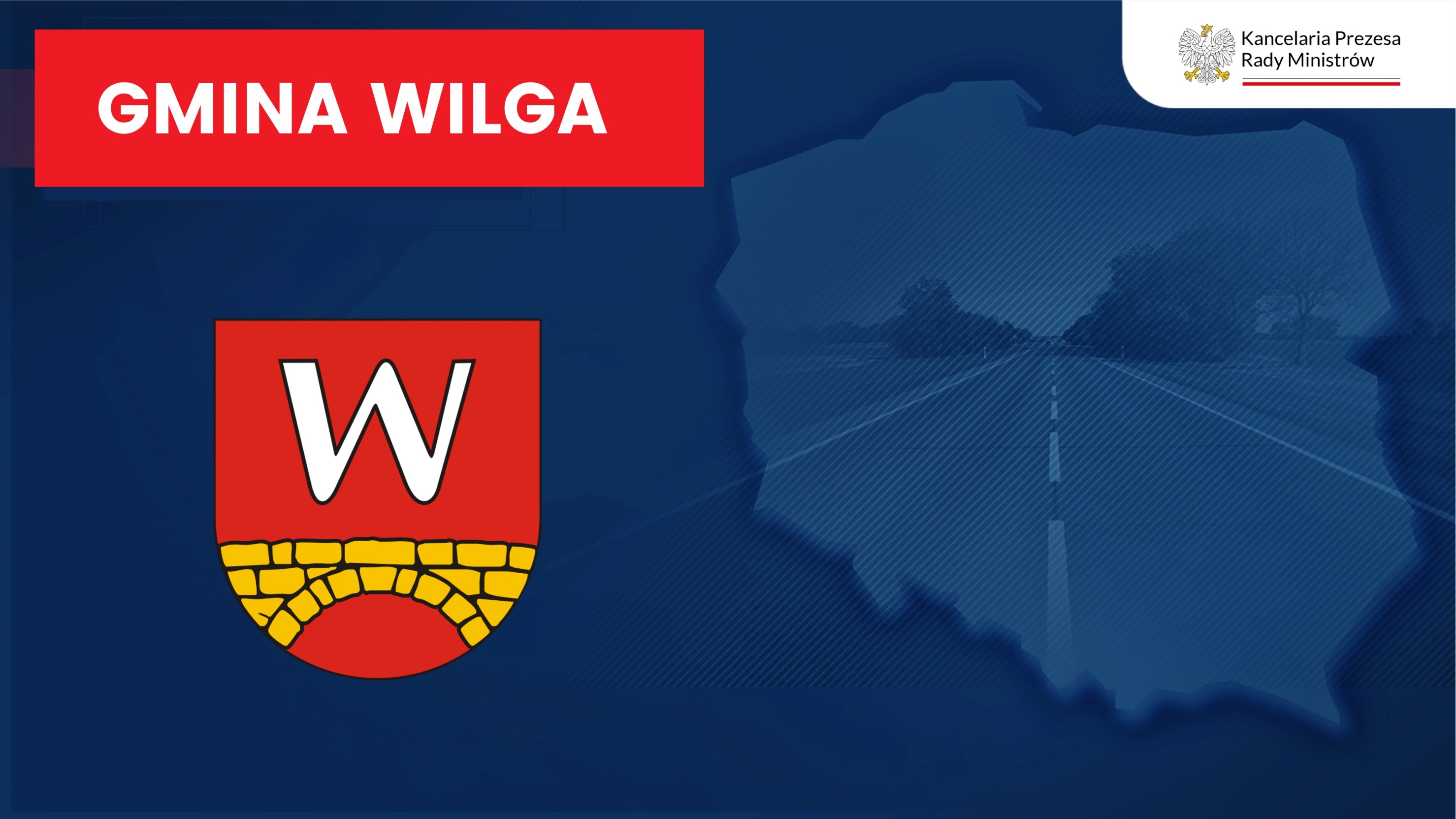 GMINA WILGA2019-2023
INWESTYCJE LOKALNE. POLSKA JEST JEDNA.

Zrealizowane w ramach programów:
FDS – FUNDUSZ DRÓG SAMORZĄDOWYCH 
RFRD – RZĄDOWY FUNDUSZ ROZWOJU GRÓG 
RFIL – RZĄDOWY FUNDUSZ INWESTYCJI LOKALNYCH 
PŁ – POLSKI ŁAD
Gmina Wilga
Wilga – Modernizacja oświetlenia ulicznego na terenie gminy Wilga - 250 000,00,00 zł (RFIL)
Wilga – Przebudowa drogi gminnej nr 131306W w miejscowości Wicie o długości 0,960 km – 250 000,00 (RFIL)
Wilga – Poprawa bezpieczeństwa ruchu drogowego w obszarze oddziaływania 1 przejścia dla pieszych w Wildze na ul. Adama Mickiewicza – 132 000,00 zł (RFRD)
Wilga – Remont drogi gminnej ul. Wojska Polskiego w miejscowości Wilga na długości 476 m – 234 677,00 (RFRD)
Wilga – Przebudowa dróg na terenie gminy Wilga – 4 499 479,00 (PŁ)
Wilga – Rozbudowa infrastruktury sportowej przy Publicznej Szkole Podstawowej im, Adama Mickiewicza w Wildze – 5 040 000,00 (PŁ)
Wilga - Modernizacja dróg na terenie gminy Wilga polegająca na przebudowie lub
   wymianie nawierzchni – 5 035 000,00 zł (PŁ)
Wilga - Termomodernizacja budynków użyteczności publicznej w Gminie Wilga – 3 150 000,00 (PŁ)
WILGA – Rodzina 500+
2016-17 – 7 497 775,00
2018 – 4 112 360,00
2019 – 4 944 936,00 
2020 – 5 869 778,00
2021 – 5 924 229,00

Łączna kwota, która trafiła do rodzin                      z Wilgi  to  - 28 349 078,00*

*łącznie z kosztami obsługi programu
Gmina Wilga
W latach 2019-2023                                            do rodzin, firm i Samorządu Gminy w ramach różnych dotacji rządowych wpłynęła łączna kwota
46 940 234,00
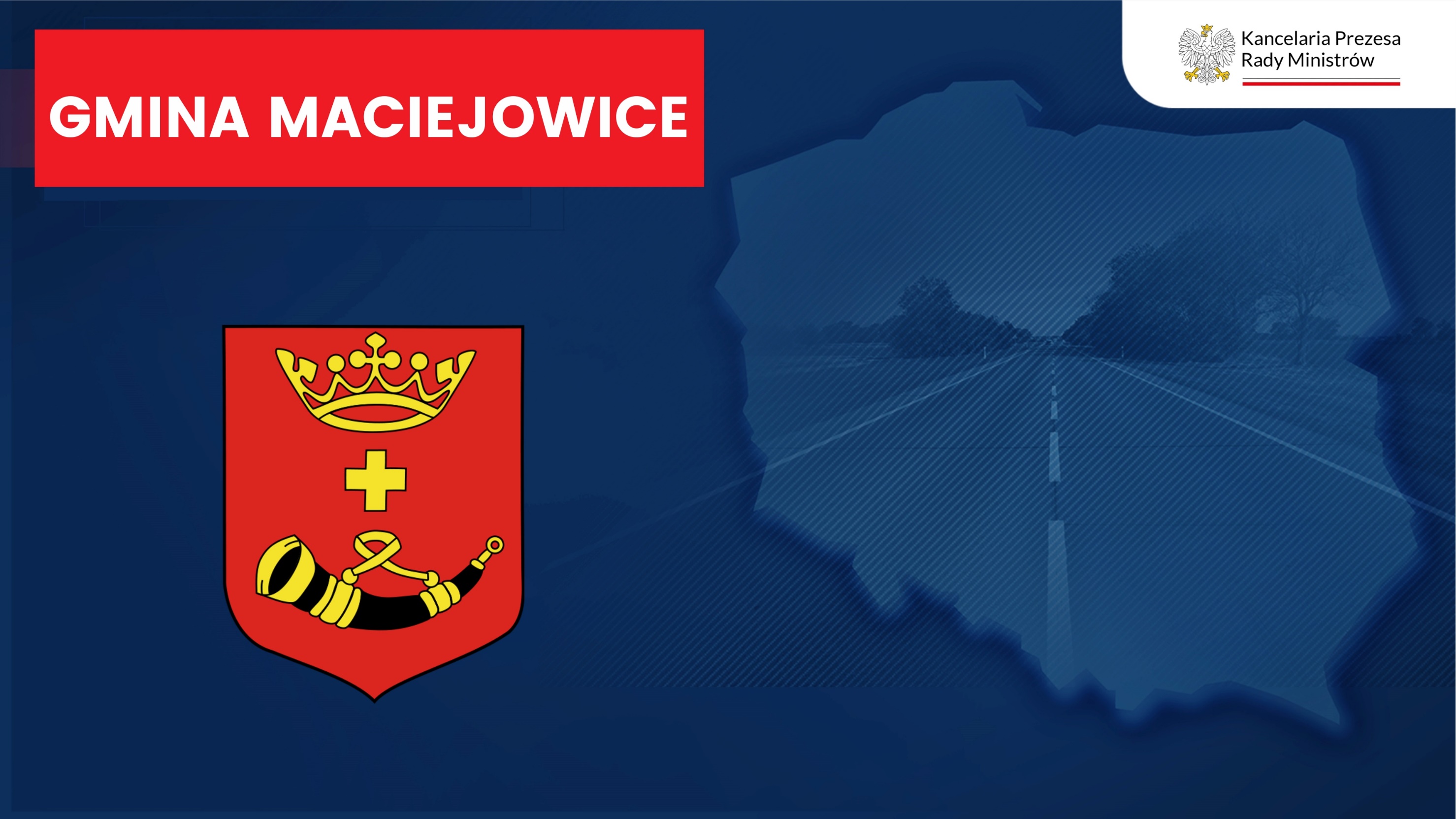 Gmina Maciejowice2019-2023
INWESTYCJE LOKALNE. POLSKA JEST JEDNA.

Zrealizowane w ramach programów:
FDS – FUNDUSZ DRÓG SAMORZĄDOWYCH 
RFRD – RZĄDOWY FUNDUSZ ROZWOJU GRÓG 
RFIL – RZĄDOWY FUNDUSZ INWESTYCJI LOKALNYCH 
PŁ – POLSKI ŁAD 
PŁ – PGR – POLSKI ŁAD KOMPONENT DLA MIEJSCOWOŚCI POPPGROWSKICH
Gmina Maciejowice
Przebudowa dróg gminnych w miejscowościach: Maciejowice (ul. Łaskarzewska; ul.  por.  Eugeniusza Goliszewskiego) i Samogoszcz droga nr  130702W - 752 385,00 zł (FDS)
Przebudowa dróg wewnętrznych w miejscowości: Kochów i drogi gminnej w miejscowości Leonów- 438 335,00 zł (FDS)
Przebudowa dróg wewnętrznych w miejscowości Oblin oraz drogi gminnej w miejscowości Maciejowice: ul. Ogrodowa - 259 358,28 zł (FDS)
Przebudowa dróg gminnych w miejscowości Maciejowice: ul. Sportowa; ul. Spacerowa; ul. Rotmistrza Edmunda Cichego - 751 747,16 zł (FDS)
Przebudowa ulicy Kochowskiej w miejscowościach Maciejowice i Kochów - 1 409 116,40 zł (RFRD)
Przebudowa dróg gminnych w miejscowościach Oronne na długości 995 mb oraz Kobylnica na długości 884 mb – 1 425 435,50 zł (RFRD)
Łącznie kwota w ramach wszystkich FDS+RFRD – 5 036 377,34 zł
Gmina Maciejowice
Budowa budynku Urzędu Gminy przy ul. Sportowej w Maciejowicach (w technologii pasywnej) - 3 000 000,00 zł (RFIL)
Przebudowa drogi gminnej w miejscowości Strych - 183 631,00 (RFIL)
Przebudowa drogi gminnej w miejscowości Podwierzbie - 118 738,07 zł (RFIL)
Dobudowa oświetlenia ulicznego w miejscowości Oronne - 33 169,05 zł (RFIL)
Dobudowa oświetlenia ulicznego w miejscowości Wróble-Wargocin - 29 989,17 zł (RFIL)
Dobudowa oświetlenia ulicznego w miejscowości Oblin - 30 000,00 zł (RFIL)
Dobudowa oświetlenia ulicznego w miejscowości Podłęż - 49 822,92 zł (RFIL)
Dobudowa oświetlenia ulicznego w miejscowości Antoniówka Świerżowska - 80 000,00 zł  (RFIL)
Modernizacja oświetlenia ulicznego na terenie gminy Maciejowice - 18 280,79 zł (RFIL)
Modernizacja budynku świetlicy wiejskiej w Kobylnicy - 60 000,00 zł (RFIL)

Łącznie kwota w ramach wszystkich RFIL 3 603 631,00 zł
Gmina Maciejowice
Modernizacja sieci dróg na terenach zabudowy mieszkaniowej i inwestycyjnej w Gminie Maciejowice  12 350 000,00 zł (PŁ) – 27 odcinków dróg  ok. 18 km 
Rozbudowa infrastruktury sportowej kompleksu Gminnego Ośrodka Sportu i Rekreacji w Maciejowicach - etap II – 5 850 000,00 zł (PŁ)
Przebudowa infrastruktury turystycznej w zabytkowym centrum Maciejowic – 4 500 000,00 zł (PŁ)
Kompleksowa modernizacja budynku Publicznej Szkoły Podstawowej w Maciejowicach wraz z zagospodarowaniem terenu – 2 548 000,00 zł (PŁ - PGR)
Maciejowice – Rodzina 500+
2016- 17 – 8 508 732,52 zł
2018 – 5 557 208,50 zł 
2019 – 6 365 166,56 zł
2020 – 7 471 065,33 zł
2021 – 7 315 161,16 zł

Łączna kwota, która trafiła do rodzin                      z Gminy Maciejowice to  - 35 217 334,07 zł*

*łącznie z kosztami obsługi programu
Gmina Maciejowice
W latach 2016-2023                                            do maciejowickich rodzin, firm 
i Samorządu Gminy w ramach różnych dotacji rządowych wpłynęła łączna kwota 69 105 342,41 zł
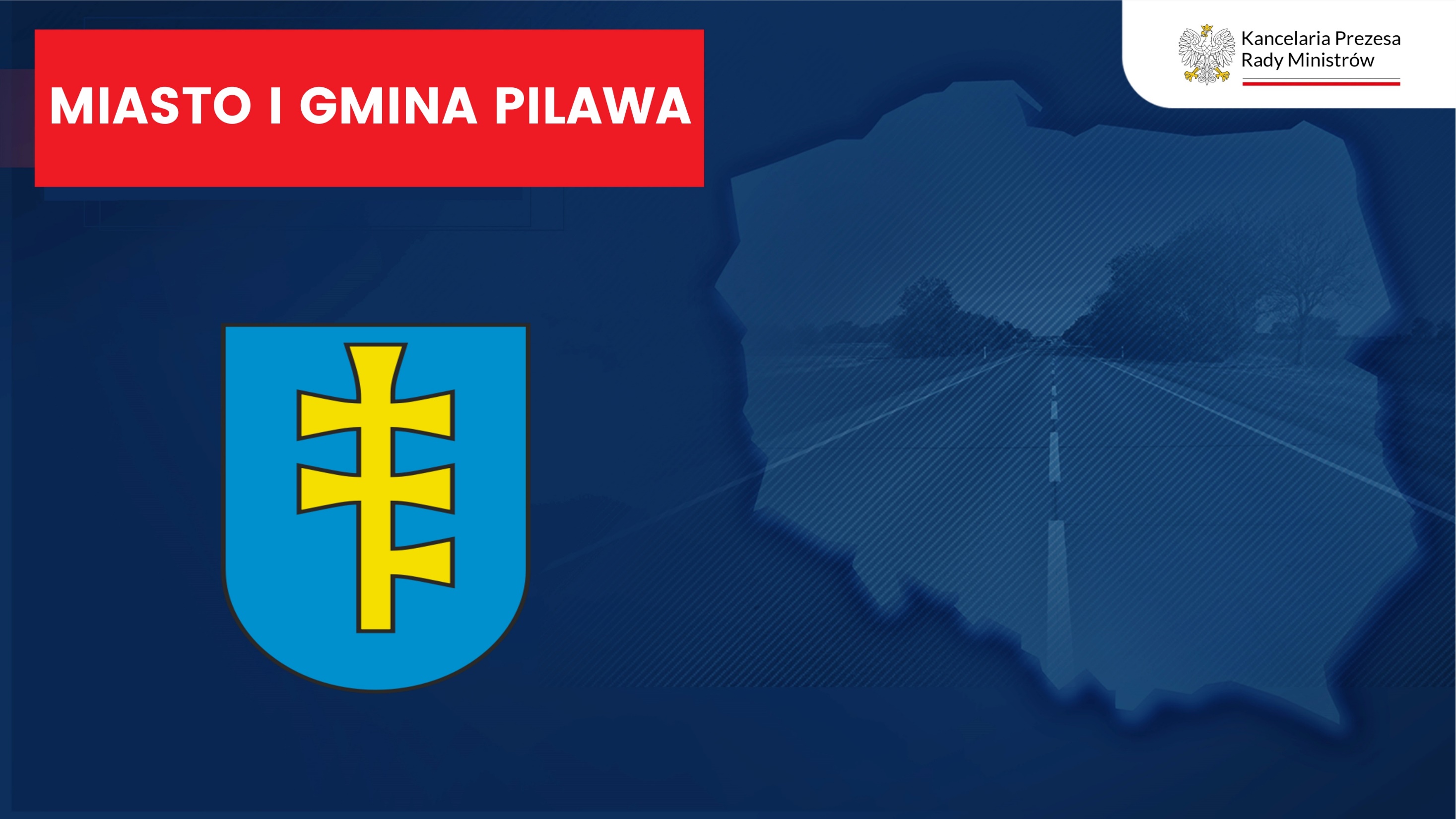 Miasto i Gmina Pilawa2019-2023
INWESTYCJE LOKALNE. POLSKA JEST JEDNA.

Zrealizowane w ramach programów:
FDS – FUNDUSZ DRÓG SAMORZĄDOWYCH 
RFRD – RZĄDOWY FUNDUSZ ROZWOJU DRÓG 
RFIL – RZĄDOWY FUNDUSZ INWESTYCJI LOKALNYCH 
PŁ – POLSKI ŁAD 
MALUCH+
Miasto i Gmina PilawaRFRD –  RZĄDOWY FUNDUSZ  ROZWOJU DRÓG: 2 550 711 PLN (od 2020r.)COVID 19 – 1 461 698 PLN
Pilawa – ul. Jaśminowa i ul. Chabrowa – 963 527,56 (RFRD) 

Pilawa – Poprawa bezpieczeństwa ruchu drogowego na 
4 przejściach dla pieszych w Pilawie na ul. Wojska Polskiego
 i Słonecznej  - 201 600,00 (RFRD) 

Pilawa – ul. Stokrotki i ul. Boczna – 1 385 583,84 (RFRD)

 Środki Funduszu Przeciwdziałania COVID-19 – 1 461 698,00 (COVID 19)
Miasto i Gmina PilawaRFIL – RZĄDOWY FUNDUSZ INWESTYCJI LOKALNYCH: 1 000 000 PLNPŁ – POLSKI ŁAD :  15 199 190 PLN
Pilawa - Przebudowa sieci dróg w mieście Pilawa o łącznej długości 1, 340 km – 1 000 000 zł (RFIL)

Pilawa - Budowa sieci wodno – kanalizacyjnej na terenie Gminy Pilawa – 5 339 190 zł (PŁ)

Pilawa - Budowa i przebudowa sieci dróg na terenie Miasta i Gminy Pilawa – 9 860 000,00 (PŁ)
Pilawa – MALUCH+
2020 – Pierwszy Żłobek Samorządowy 
w gminie Pilawa 1 980 000,00 PLN
Nazwa zadania: 
"Rozbudowa, przebudowa i nadbudowa budynków przedszkola i biblioteki dla potrzeb utworzenia żłobka w Pilawie"
Pilawa – Rodzina 500+
2016-17 – 15 529 693,39zł
2018 – 8 696 385,20zł
2019 – 11 335 072,00zł
2020 – 14 132 715,38zł
2021 – 14 219 363,13zł
2022 – 5 804 380,69zł

Łączna kwota, która trafiła do rodzin                      
z Miasta i Gminy Pilawa to - 69 717 609,79zł*

*łącznie z kosztami obsługi programu
Miasto i Gmina Pilawa
W latach 2016-2023                                            do rodzin, firm i Samorządu Miasta          i Gminy w ramach różnych dotacji rządowych wpłynęła łączna kwota
134 546 512,46zł
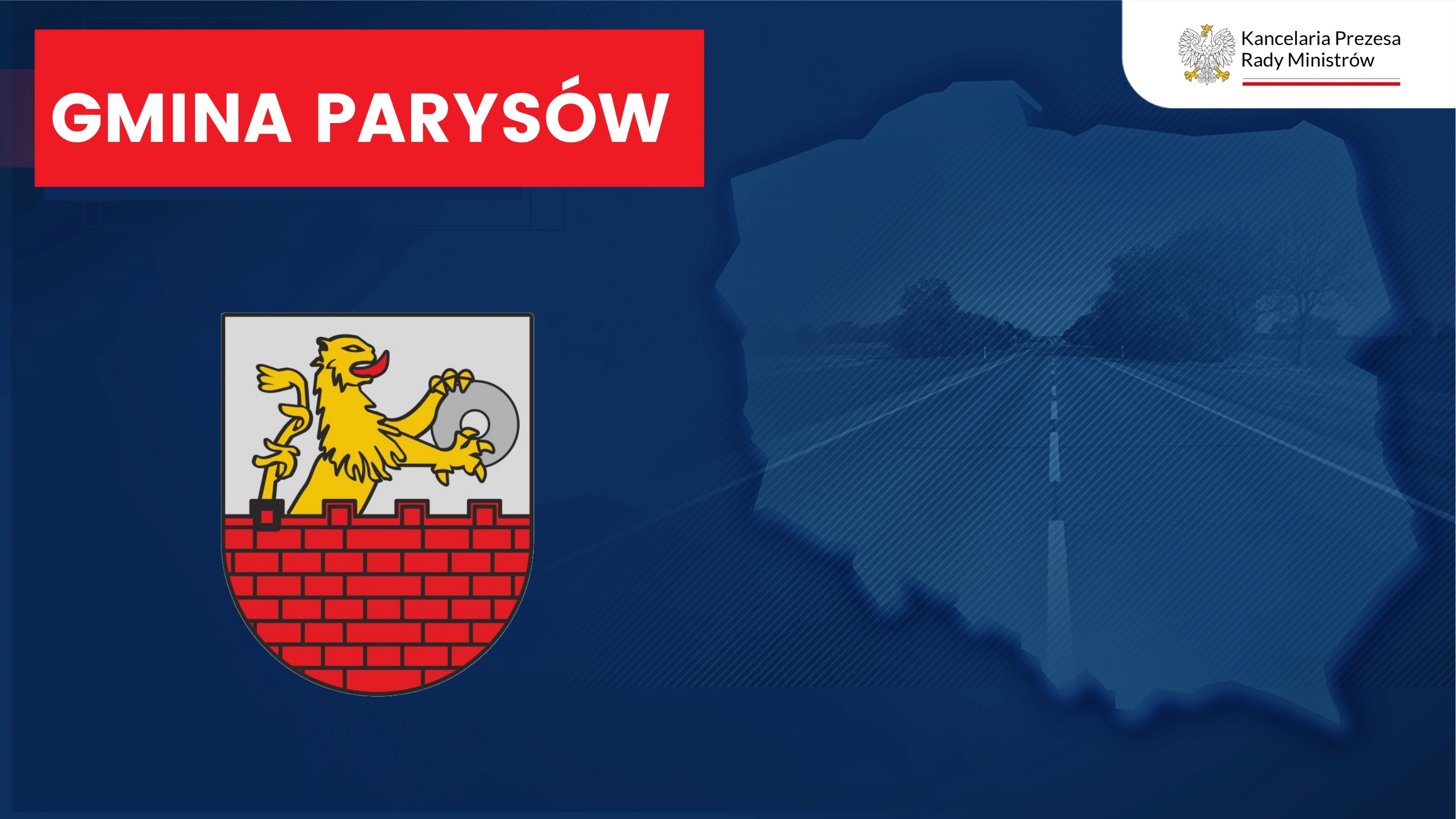 Gmina Parysów2019-2023
INWESTYCJE LOKALNE. POLSKA JEST JEDNA.

Zrealizowane w ramach programów:
FDS – FUNDUSZ DRÓG SAMORZĄDOWYCH 
RFRD – RZĄDOWY FUNDUSZ ROZWOJU GRÓG 
RFIL – RZĄDOWY FUNDUSZ INWESTYCJI LOKALNYCH 
PŁ – POLSKI ŁAD 
PŁ – PGR – POLSKI ŁAD KOMPONENT DLA MIEJSCOWOŚCI POPPGROWSKICH
Gmina Parysów
Parysów – przebudowa dróg i ulic w Parysowie – 762 046,00 (RFIL)
Parysów – przebudowa dróg gminnych – ul. Spokojna i ul. Sienkiewicza w Parysowie – 465 034,56 (RFRD)
Parysów – przebudowa (wymiana) sieci wodociągowej w ul. Borowskiej w Parysowie – 550 000,00 (RFIL) 
Parysów – modernizacja dróg gminnych na terenie Gminy Parysów                              – 4 940 000,00 (PŁ) 
Parysów – modernizacja remizo-świetlic na terenie Gminy Parysów wraz z ich otoczeniem – 2 357 100,00 (PŁ) 
Parysów – modernizacja infrastruktury drogowej na terenie Gminy Parysów 
   – 5 895 595,56 (PŁ)
Parysów – budowa sieci kanalizacyjnej na terenie Gminy Parysów – 1 660 000,00  (subwencja ogólna z Budżetu Państwa)
Parysów – Rodzina 500+
2016-17 – 7 622 398,00
2018 – 4 069 493,20
2019 – 4 889 522,00
2020 – 5 956 000,00
2021 – 5 962 588,00

Łączna kwota, która trafiła do rodzin                      z Gminy Parysów to  - 28 500 001,20*

*łącznie z kosztami obsługi programu
Gmina Parysów
W latach 2016-2023                                            do parysowskich rodzin, firm i Samorządu Gminy w ramach różnych dotacji rządowych wpłynęła łączna kwota
45 129 777,32
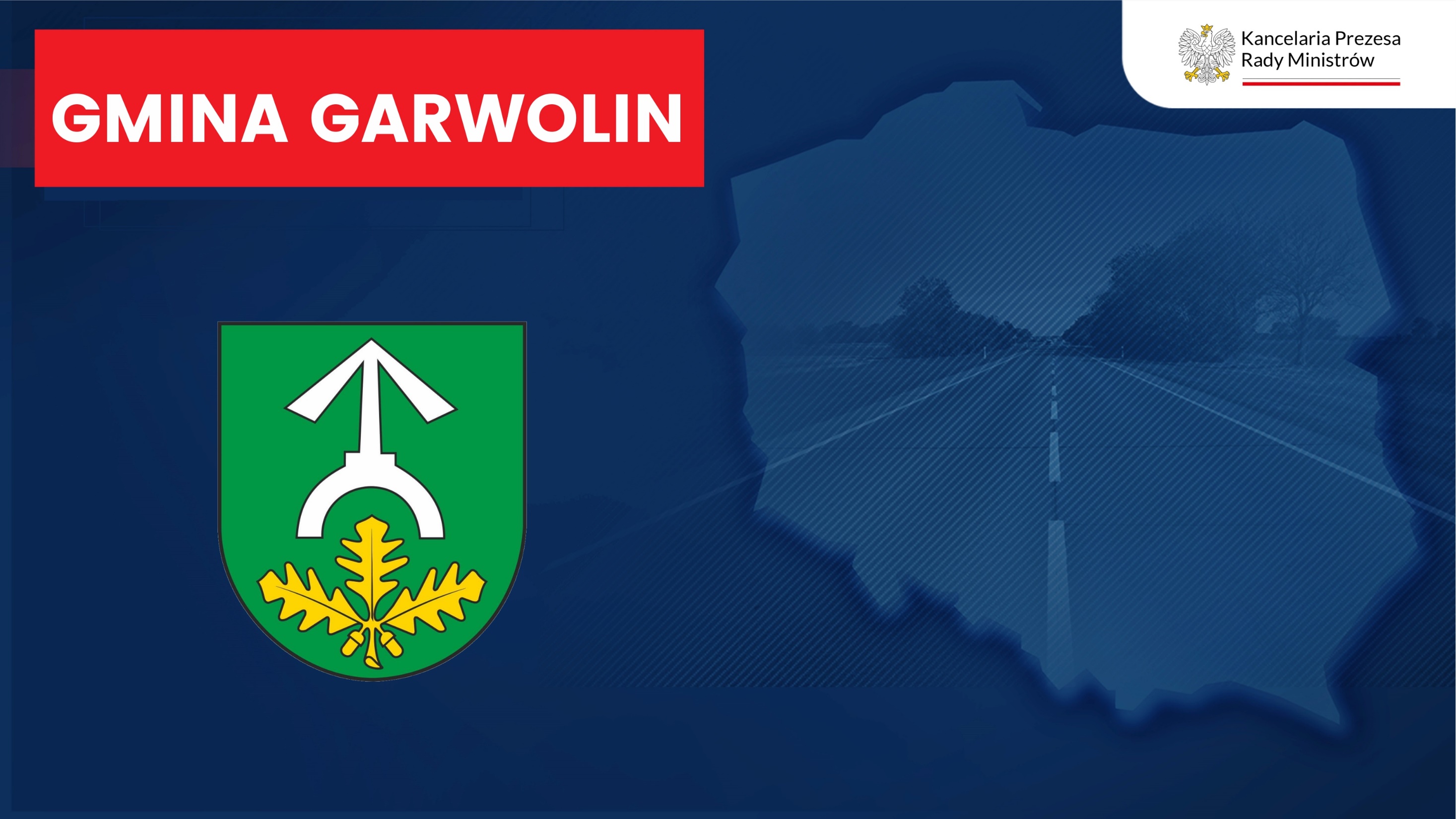 Gmina Garwolin2016-2023
INWESTYCJE LOKALNE NA TERENIE GMINY GARWOLIN

Zrealizowane w ramach programów:
FDS – FUNDUSZ DRÓG SAMORZĄDOWYCH 
RFRD – RZĄDOWY FUNDUSZ ROZWOJU GRÓG 
RFIL – RZĄDOWY FUNDUSZ INWESTYCJI LOKALNYCH 
PŁ – POLSKI ŁAD
Gmina Garwolin
Przebudowa ulicy Górnej w miejscowości Sulbiny oraz drogi gminnej w miejscowości Sławiny  - 4 322 103,20 PLN (FDS)
Przebudowa drogi gminnej nr 130244W ul. Młyńska, Polna, Krótka, Słoneczna w miejscowości Rębków - 499 655,38 PLN (FDS)
Przebudowa drogi gminnej Nr 130216W w miejscowości Sulbiny  ul. Długa dz. nr 1090/3 oraz w miejscowości Ruda Talubska ul. Bajkowa   dz. nr 642  – 1 517 272,14 PLN (RFRD)
Modernizacja dróg na terenie gminy Garwolin etap I  - 6 112 711,91 PLN (PŁ)
Rozwój infrastruktury sportowej w gminie Garwolin - 4 050 000,00 PLN (PŁ)
Modernizacja dróg na terenie gminy Garwolin etap II  - 7 600 000,00 PLN (PŁ)
Modernizacja placówek oświatowych w miejscowości Michałówka w gminie Garwolin wraz z zagospodarowaniem terenu – 4 972 500,00 PLN (PŁ)
Gmina Garwolin
Budowa chodnika przy ul. Przemysłowej w miejscowości Miętne gm. Garwolin – etap I – 509 281,00 PLN (Wojewoda Mazowiecki)
Remont drogi gminnej nr 130247W w miejscowości Wola Rębkowska ul. Wiatraczna oraz Miętne ul. Wiatraczna na odcinku od km 0+220 do km 1+150 o długości 0+930 km- 369 950,00 PLN (Wojewoda Mazowiecki)
Remont drogi gminnej nr 130225W w miejscowości Miętne ul. Spacerowa na odcinku od km 0+770 do km 1+100 o długości 0,330km- 180 594,00 PLN (Wojewoda Mazowiecki)
Remont drogi gminnej nr 130227W w miejscowości Czyszkówek - Lucin od km 0+300 do km 1+015 o długości 0,715 km – 231 604,00 PLN (Wojewoda Mazowiecki)
Remont drogi gminnej nr 130231W w miejscowości Sulbiny ul. Ogrodowa – ul. Spacerowa – ul. Leśna od km 0+000 do km 0+328 oraz od km 0+500 do km 1+690 o łącznej długości 1,518 km – 478 026,00 PLN (Wojewoda  Mazowiecki)
Remont drogi gminnej nr 130268W w miejscowości Sulbiny ul. Spacerowa od km 0+000 do km 0+256 o długości 0,256 km - 94 982,00 PLN (Wojewoda Mazowiecki)
Gmina Garwolin
Środki na uzupełnienie subwencji ogólnej, z przeznaczeniem na wsparcie finansowe inwestycji w zakresie wodociągów i zaopatrzenia w wodę  - 300  000,00 PLN 
Środki na uzupełnienie subwencji ogólnej, z przeznaczeniem na wsparcie finansowe inwestycji w zakresie kanalizacji – 953 487,00 PLN
Gmina Garwolin
Adaptacja poddasza Przedszkola w Woli Rębkowskiej – etap I		1 178 000,00 PLN (RFIL)
Budowa sieci wodociągowej kanalizacyjnej w miejscowości Miętne - 	315 000,00 PLN (RFIL)
Modernizacja dachu na budynku strażnicy OSP w Woli Rębkowskiej  - 157 285,67 PLN (RFIL)
Modernizacja oświetlenia drogowego w miejscowości Puznów Nowy, Budy Uśniackie i Rębków ul. Polna - 49 970,00 PLN (RFIL)
Modernizacja rozbudowa i wyposażenie budynku usługowego w Woli Rębkowskiej - 
	5 000 000,00 PLN(RFIL)
Budowa obiektów sportowych  w Szkole Podstawowej im. Orła Białego w Michałówce - 
	200 000,00 PLN  (RFIL)
Wykonanie w formule zaprojektuj i wybuduj zadania inwestycyjnego pn. „Budowa kanalizacji sanitarnej grawitacyjno – tłoczonej w Woli Rębkowskiej, gm. Garwolin – 577 799,00 PLN (RFIL)
Modernizacja oświetlenia drogowego w miejscowości Sulbiny ul. Dębowa, ul. Górna, od ul. Warszawskiej do ul. Dębowej na terenie gminy Garwolin – 95 850,87 PLN (RFIL)
Modernizacja oświetlenia drogowego w miejscowości Sulbiny ul. Nadwodna na terenie Gminy Garwolin” – 56 257,13 PLN (RFIL)
Gmina Garwolin
Minister Sportu i Turystyki Infrastruktura Sportowa
Budowa boiska lekkoatletycznego przy Zespole Szkół w Rudzie Talubskiej gm. Garwolin wariant 333,33 . – certyfikowany -  1 000 000,00 PLN (MSiT)
Przebudowa boiska przy Szkole Podstawowej w Wilkowyi, budowa oświetlenia obiektu lekkoatletycznego przy Zespole Szkół w Rudzie Talubskiej, siłowni zewnętrznej w Rębkowie oraz remont Sali gimnastycznej przy Publicznym Gimnazjum w Woli Rębkowskiej„ - 
	212 342,00 PLN (MSiT)
Budowa Otwartych Stref aktywności w gminie Garwolin – 100 000,00 PLN (MSiT)
Budowa obiektów sportowych  w Szkole Podstawowej im. Orła Białego w Michałówce – 	795 200,00 PLN (MSiT)

Łączna kwota, która trafiła do  Gminy Garwolin  to  - 
2 107 542,00 PLN
Gmina Garwolin
Łączna kwota środków Inwestycyjnych przekazanych do gminy Garwolin ze wspomnianych źródeł w latach 2016 -2023 to:

40 929 871,30 PLN
Gmina Garwolin
500+
2016 –   9 496 947,06 
2017 – 12 707 445,51 
2018 – 12 213 487,12
2019 – 15 741 994,78
2020 – 19 346 540,97
2021 – 19 459 998,53

Łączna kwota, która trafiła do rodzin z Gminy Garwolin  to  - 88 966 413,97 PLN
Gmina Garwolin
Dobry Start 300+
2018 – 699 597,92
2019 – 669 909,15
2020 – 673 969,58

Łączna kwota, która trafiła do rodzin                      z Gminy Garwolin  to  - 2 043 476,65 PLN
Gmina Garwolin
Opieka wytchnieniowa, Senior+
2017 – 	150 000,00 	(Senior+)
2018 –   	14 358,00 	(Senior+)
2019 –    	14 358,00 	(Senior+)
2020 –    	24 464,00 	(Senior+)
2021 –    	33 387,09 	(Senior+), 19 200,00 (Opieka wytchnieniowa)
2022 –   	36 316,00 	(Senior+), 39 168,00 (Opieka wytchnieniowa)


Łączna kwota, którą pozyskała Gmina Garwolin  to  -  331 251,09 PLN
Gmina Garwolin
Maluch+
2016		– 48 000,00
2017 	– 33 600,00
2018 	– 36 000,00
2019 	– 36 000,00
2020 	– 32 400,00
2021 	– 40 800,00

Łączna kwota, która trafiła do żłobka funkcjonującego w Gminie Garwolin  to  - 226 800,00 PLN
Gmina Garwolin
Poznaj Polskę
2022 – 137 640,00 (Ministerstwo Edukacji Narodowej Polski Ład)

Łączna kwota, która trafiła do rodzin  na organizację wyjazdów dla uczniów i uczennic  z Gminy Garwolin  to  - 137 640,00 PLN
Gmina Garwolin
Fundusz Sprawiedliwości
2018 – 52 894,72
2023 – 20 000,00

Łączna kwota, która trafiła do organizacji                      z Gminy Garwolin  to  - 72 894,72 PLN
Gmina Garwolin
2021 – 	173 128,87 	Zdalna szkoła, Zdalna szkoła +
2021 – 	401 130,00 	Cyfrowa Gmina (POPC)
2022 – 	20 000,00  	Cyfryzacja w Klubie Senior+ (Ministerstwo 							Administracji i Cyfryzacji) 

Łączna kwota, która trafiła do  Gminy Garwolin  to  - 594 258,87 PLN

*
Gmina Garwolin
Laboratoria przyszłości, Aktywna tablica, Bezpieczna +, Posiłek w domu i szkole,  Narodowy Program Rozwoju Czytelnictwa
2017 – Bezpieczna + (21 405,00),  Aktywna Tablica (84 000,00), Pracownia przyrodnicza Wilkowyja  – 75 000,00 
2018 – Aktywna tablica (14 000,00), Pracownia przyrodnicza Rębków  – 75 000,00
2019 – 48 000,00 (NPRC), Pracownia przyrodnicza Wola Władysławowska   – 75 000,00
2020 – 56 000,00  (Aktywna tablica), 160 000,00 (Posiłek w domu i szkole, Doposażenie stołówek)
2021 – 417 900,00 (Laboratoria Przyszłości) , 19 000,00 (NPRC)
2022- 1 500,00 (NPRC), 70 000,00 (Aktywna Tablica)
2023 – 7 000,00 (NPRC) 

   Łączna kwota, która trafiła do szkół samorządowych z Gminy Garwolin  to  - 1 048 805,00 PLN
Gmina Garwolin
2020 - Rządowe wsparcie dla nauczycieli 500 zł na naukę zdalną .                         129 nauczycieli otrzymało środki w wysokości po 500 zł na zakup usługi dostępu do Internetu, sprzętu przydatnego w prowadzeniu zajęć realizowanych z wykorzystaniem metod kształcenia na odległość lub innego sposobu realizacji tych zajęć 
Łączna kwota, która trafiła do nauczycieli ze szkół samorządowych Gminy Garwolin  to  - 64 500,00 PLN
Gmina Garwolin
Łączna kwota środków na działania „Miękkie” do gminy Garwolin ze wspomnianych źródeł w latach 2016 -2023 to:


93 486 040,30 PLN
Gmina Garwolin
W latach 2016-2023                                            do Gminy Garwolin rodzin, firm i Samorządu w ramach różnych dotacji rządowych wpłynęła łączna kwota
134 415 911,60 PLN
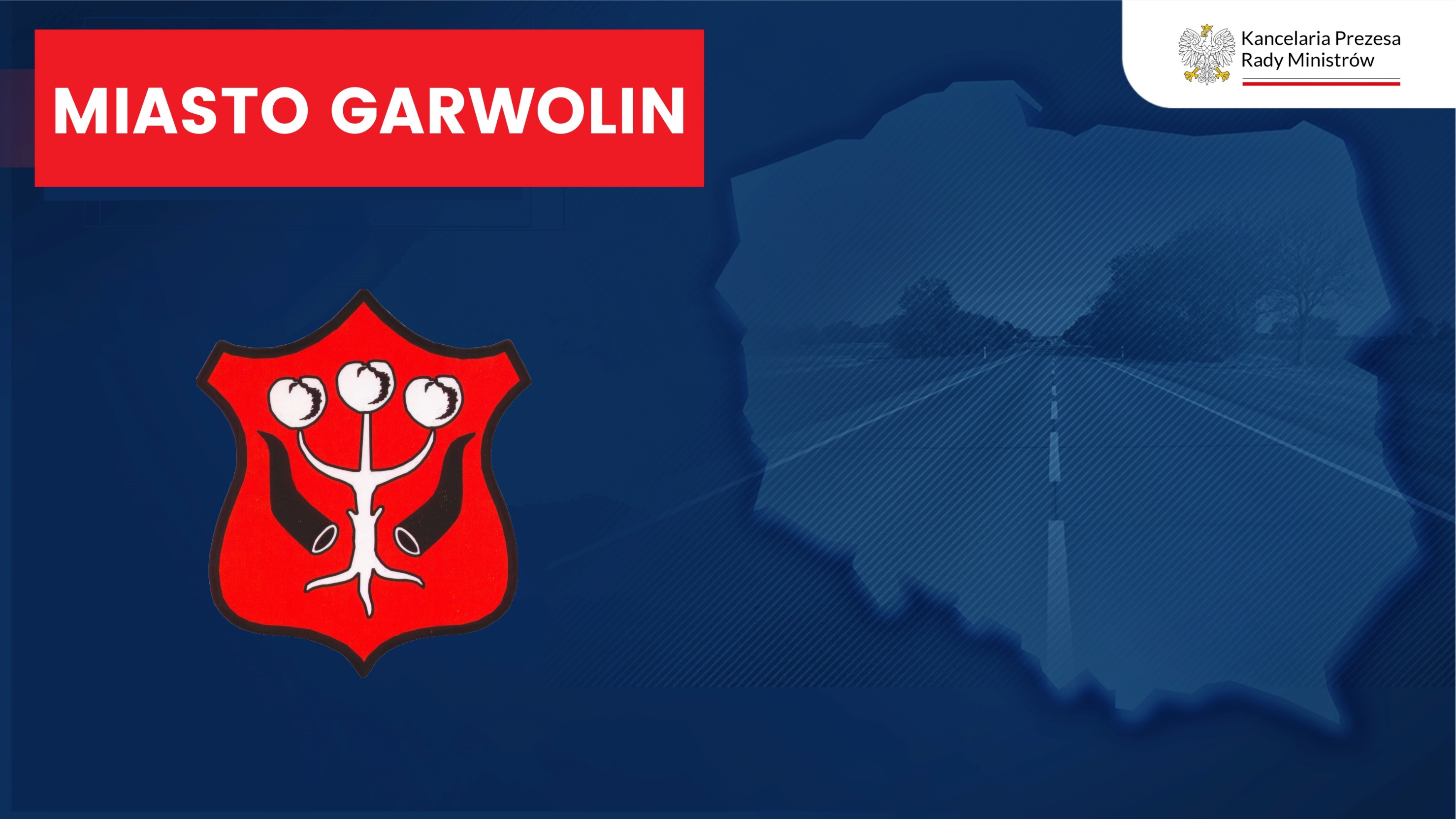 Miasto Garwolin2016-2023
INWESTYCJE LOKALNE. POLSKA JEST JEDNA.

Zrealizowane w ramach programów:
FDS – FUNDUSZ DRÓG SAMORZĄDOWYCH 
RFRD – RZĄDOWY FUNDUSZ ROZWOJU GRÓG 
RFIL – RZĄDOWY FUNDUSZ INWESTYCJI LOKALNYCH 
PŁ – POLSKI ŁAD 
FRKF – FUNDUSZ ROZWOJU KULTURY FIZYCZNEJ
OSA – PROGRAM ROZWOJU MAŁEJ INFRASTRUKTURY SPORTOWO-REKREACYJNEJ             O CHARAKTERZE WIELOPOKOLENIOWYM
MALUCH+ - RESORTOWY PROGRAM ROZWOJU INSTYTUCJI OPIEKI NAD DZIEĆMI W WIEKU DO LAT 3
Miasto Garwolin
Garwolin – Budowa hali sportowej przy PSP nr 5 w Garwolinie - 2 052 400,00 zł (FRKF)
Garwolin – Budowa zaplecza sanitarno-szatniowego na obiekcie CSiK - 1 061 700,00 zł (FRKF)
Garwolin – Wykonanie ogólnodostępnej, wielofunkcyjnej Otwartej Strefy Aktywności OSA –   
                         Zarzecze - 46 494,00 zł (OSA)
Garwolin – Przebudowa ul. Kościuszki w Garwolinie - 941 511,00 zł (RDS)
Garwolin – Modernizacja dróg w Garwolinie – (ul. Kawaleryjska, ul. Rataja) - 605 651,00 zł (RFIL)
Garwolin – Przebudowa ul. Ks. Mariana Juszczyka i ul. Ks. dr. Antoniego Święcickiego 
                          w Garwolinie – 497 398,95 zł (FDS) 
Garwolin – Poprawa bezpieczeństwa ruchu drogowego na 1 przejściu dla pieszych w Garwolinie 
                         na ul. Kościuszki na drodze nr 130381 W - 48 000,00 zł (RFRD) 
Garwolin – Poprawa bezpieczeństwa ruchu drogowego na 1 przejściu dla pieszych w Garwolinie 
                         na Al. Legionów na drodze nr 130381 W - 48 000,00 zł (RFRD)
Miasto Garwolin
Garwolin – Rewitalizacja Skweru Solidarności - 1 600 000,00 zł (RFIL) 
Garwolin – Adaptacja pomieszczeń PSP nr 1 w Garwolinie na potrzeby   
                        utworzenia Publicznego Żłobka Garwolińska Kraina Malucha – 
                        575 939,86 zł – (MALUCH+)
Garwolin – Przebudowa ul. Zacisze w Garwolinie - 346 180,66 zł (RFRD) 
Garwolin – Modernizacja dróg na terenie miasta Garwolina 
                        (ul. Mickiewicza, Kawaleryjska, Rataja, Akacjowa i Źródlana)                           - 7 090 000,00 zł (PŁ) 
Garwolin – Rozwój infrastruktury sportowej na terenie miasta Garwolina 
                         (remont bieżni lekkoatletycznej wraz z niezbędną infrastrukturą 
                         na Stadionie Miejskim) - 2 880 000,00 zł (PŁ)
Miasto Garwolin
W latach 2016-2023                                            do Samorządu Miasta Garwolin w ramach różnych dotacji rządowych wpłynęła łączna kwota
11 026 505,47* 

*kwota zawiera dofinansowania na inwestycje zrealizowane lub realizowane na terenie Miasta Garwolina przez Urząd Miasta w Garwolinie i jednostki podległe.
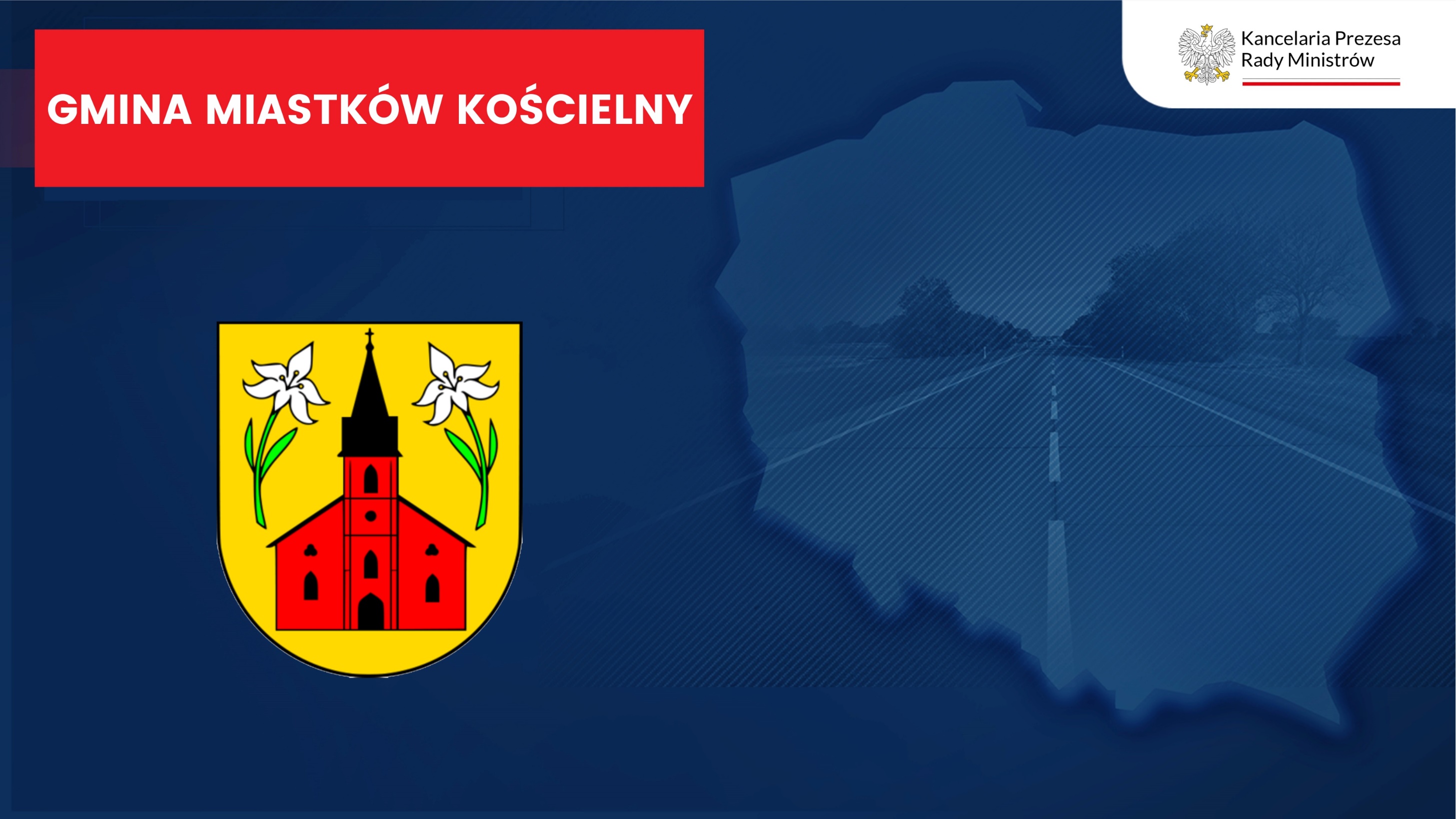 Gmina Miastków Kościelny2019-2023
INWESTYCJE LOKALNE. POLSKA JEST JEDNA.

Zrealizowane w ramach programów:
FDS – FUNDUSZ DRÓG SAMORZĄDOWYCH 
RFRD – RZĄDOWY FUNDUSZ ROZWOJU GRÓG 
RFIL – RZĄDOWY FUNDUSZ INWESTYCJI LOKALNYCH 
PŁ – POLSKI ŁAD 
PŁ – PGR – POLSKI ŁAD KOMPONENT DLA MIEJSCOWOŚCI POPPGROWSKICH
Gmina Miastków       Kościelny
Przebudowa drogi gminnej nr 130816W – Zwola – 2222m, wartość inwestycji 1 098 689,12 zł - FDS
Przebudowa drogi gminnej nr 130816W – Zwola – 1623 m, wartość inwestycji 438 411,86 zł – FDS
Przebudowa drogi wewnętrznej – Wola Miastkowska – 990 m, wartość inwestycji 1 096 906,61 zł – RFRD
RFIL 1 – 894 608,00 zł- Rozbudowa oczyszczali ścieków w Miastkowie Kościelnym- Termomodernizacja UG w Miastkowie Kościelnym- Przebudowa dróg gminnych (ulic) w Miastkowie Kościelnym - 2410 m 
RFIL 2A – 1 700 000,00 zł- Przebudowa dróg gminnych- Budowa hali sportowej (projekt)- Termomodernizacja szkoły
Dotacja na budowę sieci wodociągowej i kanalizacyjnej – 1 612 556,00 zł 
Fundusz Inwestycji Strategicznych – Polski Ład I – 4 990 000,00 zł- modernizacja dróg gminnych etap I – 14100 m 
Fundusz Inwestycji Strategicznych – Polski Ład II – 9 960 000,00 zł- Budowa sieci kanalizacyjnej – etap I- Modernizacja dróg gminnych – etap II
Fundusz Inwestycji Strategicznych – Polski Ład III PGR – 2 000 000,00 zł- Wzrost atrakcyjności Miastkowa Kościelnego (rozbudowa przedszkola, utworzenie miejsc parkingowych)

Łączna kwota w/w dotacji – 23 791 171,59 zł
Gmina Miastków Kościelny – Rodzina 500+
2016-  3 001 878,70 zł
2017 – 3 911 688,95 zł
2018 – 3 862 792,17 zł 
2019 – 4 900 389,91 zł 
2020 – 5 916 894,48 zł
2021 – 5 852 100,40 zł
2022 – 2 385 395,91 zł 

W latach 2016 – 2022 do rodzin w Gminie Miastków Kościelny trafiła kwota  - 29b 29 831 140,52 zł*

*łącznie z kosztami obsługi programu
Gmina Miastków Kościelny
W latach 2016-2023                                            do miastkowskich rodzin i Samorządu Gminy w ramach różnych dotacji rządowych wpłynęła łączna kwota
54 208 664,59 zł
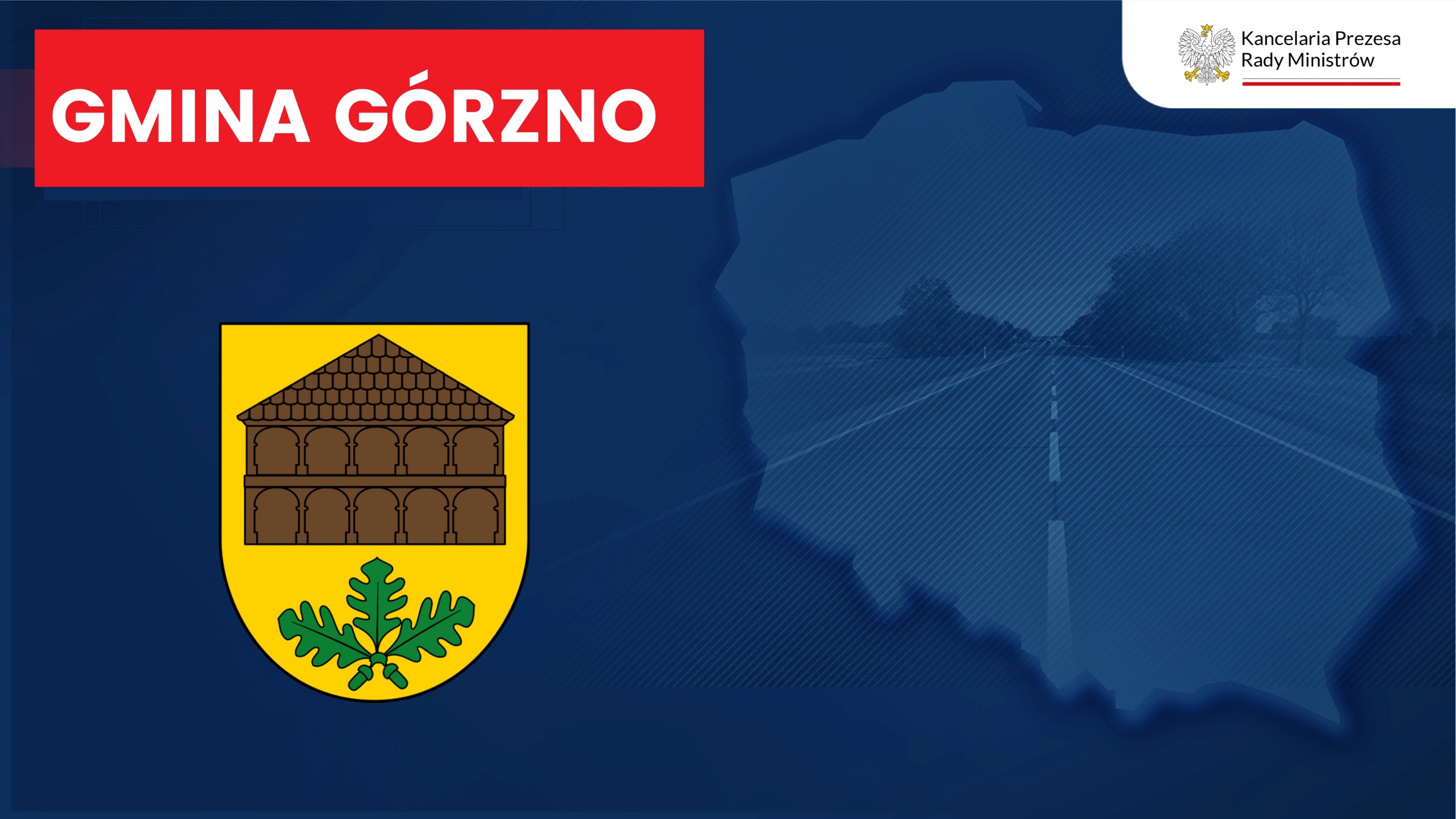 Gmina Górzno2019-2023
INWESTYCJE LOKALNE. POLSKA JEST JEDNA.

Zrealizowane w ramach programów:
FDS – FUNDUSZ DRÓG SAMORZĄDOWYCH 
RFRD – RZĄDOWY FUNDUSZ ROZWOJU GRÓG 
RFIL – RZĄDOWY FUNDUSZ INWESTYCJI LOKALNYCH 
PŁ – POLSKI ŁAD 
PŁ – PGR – POLSKI ŁAD KOMPONENT DLA MIEJSCOWOŚCI POPPGROWSKICH
Gmina Górzno
Górzno – Budowa budynku świetlicy wiejskiej we wsi Łąki – 420 429,97 (RFIL)
Górzno - Rozbudowa istniejącego garażu OSP na potrzeby strażnicy OSP – 321 716,03zł (RFIL)
Górzno – Przebudowa drogi gminnej nr 130431W Górzno Kolonia – Aleja Kasztanowa – 300 000zł (RFIL)
Górzno – Rozbudowa Przedszkola w Górznie – 4 000 000zł (RFIL)
Górzno - Budowa budynku biblioteki z muzeum regionalnym w miejscowości Górzno – 9 000 000zł (PŁ)
Górzno – Modernizacja dróg gminnych na terenie Gminy Górzno – 6 650 000zł (PŁ)
Górzno – Budowa budynku świetlicy wiejskiej we wsi Reducin – 3 600 000zł (PŁ)
Górzno –  Przebudowa drogi gminnej Nr 130432W Górzno Kolonia – Piekarnia w miejscowości Górzno – 387 028 zł (FDS)
Górzno – Budowa sieci kanalizacyjnej w miejscowości Józefów, Kobyla Wola – 2 054 456zł (Środki Ministra Finansów)
Górzno - Zaprojektowanie i wybudowanie sieci wodociągowej w miejscowości Górzno – 300 000zł (Środki Ministra Finansów)
Górzno – Rodzina 500+
2016-17 – 10 944 001,84
2018 – 6 088 386,56
2019 – 7 563 600,00 
2020 – 9 211 255,55
2021 – 9 358 410,79
2022 – 3 860 762,87

Łączna kwota, która trafiła do rodzin z Górzna to  - 47 025 787,61*

*łącznie z kosztami obsługi programu
Gmina Górzno
W latach 2016-2023                                            do górznieńskich rodzin, firm i Samorządu Gminy w ramach różnych dotacji rządowych wpłynęła łączna kwota
82 684 851,57
POWIAT GARWOLIŃSKI
Do Samorządów i Mieszkańców POWIATU GARWOLIŃSKIEGO 
trafiło łącznie 
1 194 548 859,59* 
w ramach blisko 460 dofinansowanych ze środków budżetu państwa inwestycji i programów społecznych.

*Kwota zawiera świadczenia z programów „Rodzina 500+” oraz „Tarcza Finansowa dla Mikro-, Małych i Średnich Przedsiębiorstw”.  
Źródło: „Rządowe Inwestycje Blisko Ludzi”, https://mapainwestycji.gov.pl [dostęp: 25 kwietnia 2023 roku].